CONSTRUCTION
DESIGN
Powerpoint offers word processing, outlining, drawing, graphing, and presentation management tools- all designed to be easy to use and learn
2020. 01. 01
Presenter : Name
Index
Powerpoint offers word processing, outlining, drawing, graphing, and presentation management tools- all designed to be easy to use and learn
01. Contents title
03. Contents title
: contents sub title
: contents sub title
04. Contents title
02. Contents title
: contents sub title
: contents sub title
: contents sub title
01
Section cover slide
Prsentation sub title
Powerpoint offers word processing, outlining, drawing, graphing, and presentation management tools- all designed to be easy to use and learn
Sldie main title
4
Our user-friendly and functional search engine helps you locate the right templates, effectively saving your time.
Introduction
Your great subtitle here
Lorem Ipsum is simply dummy text of the printing and typesetting industry. Lorem Ipsum has been the industry's standard dummy text ever since the 1500s, when an unknown printer took a galley of type and scrambled it to make a type specimen book. It has survived not only five centuries, but also the leap into electronic typesetting, remaining essentially unchanged.
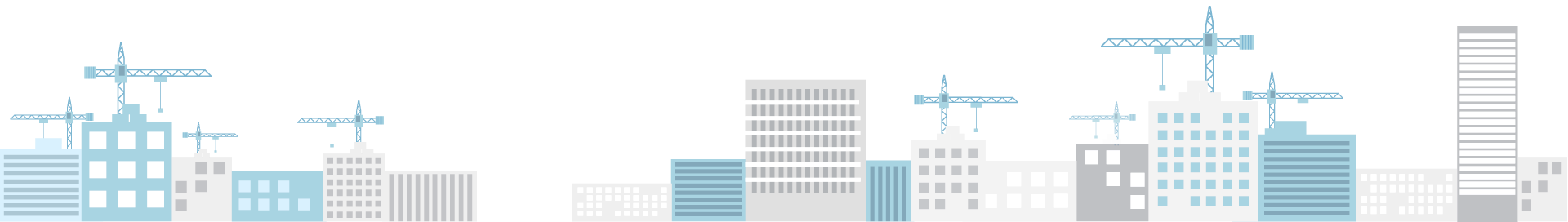 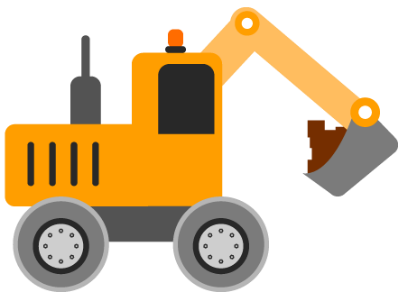 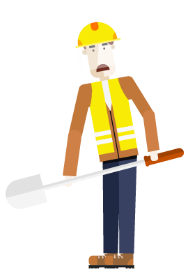 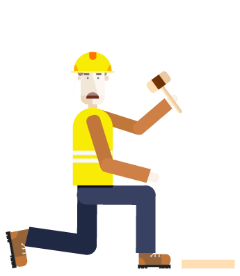 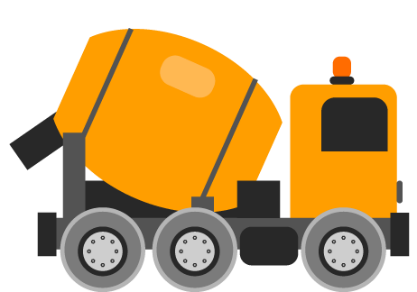 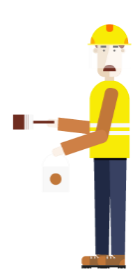 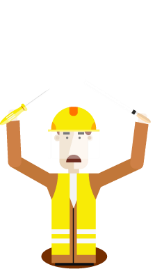 Sldie main title
5
Our user-friendly and functional search engine helps you locate the right templates, effectively saving your time.
CEO NAME
NAME
NAME
NAME
NAME
NAME
NAME
NAME
NAME
NAME
NAME
NAME
NAME
NAME
NAME
NAME
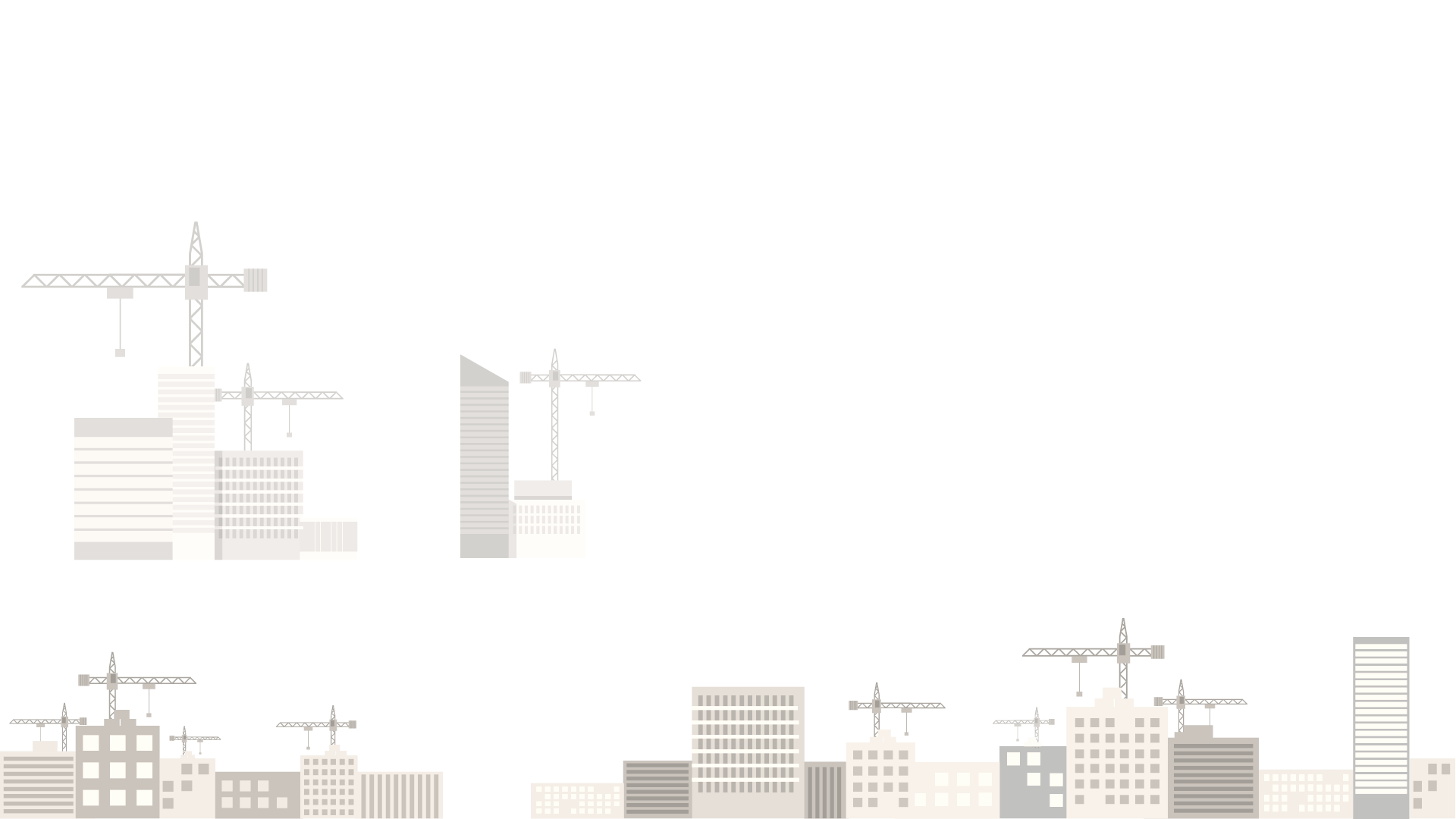 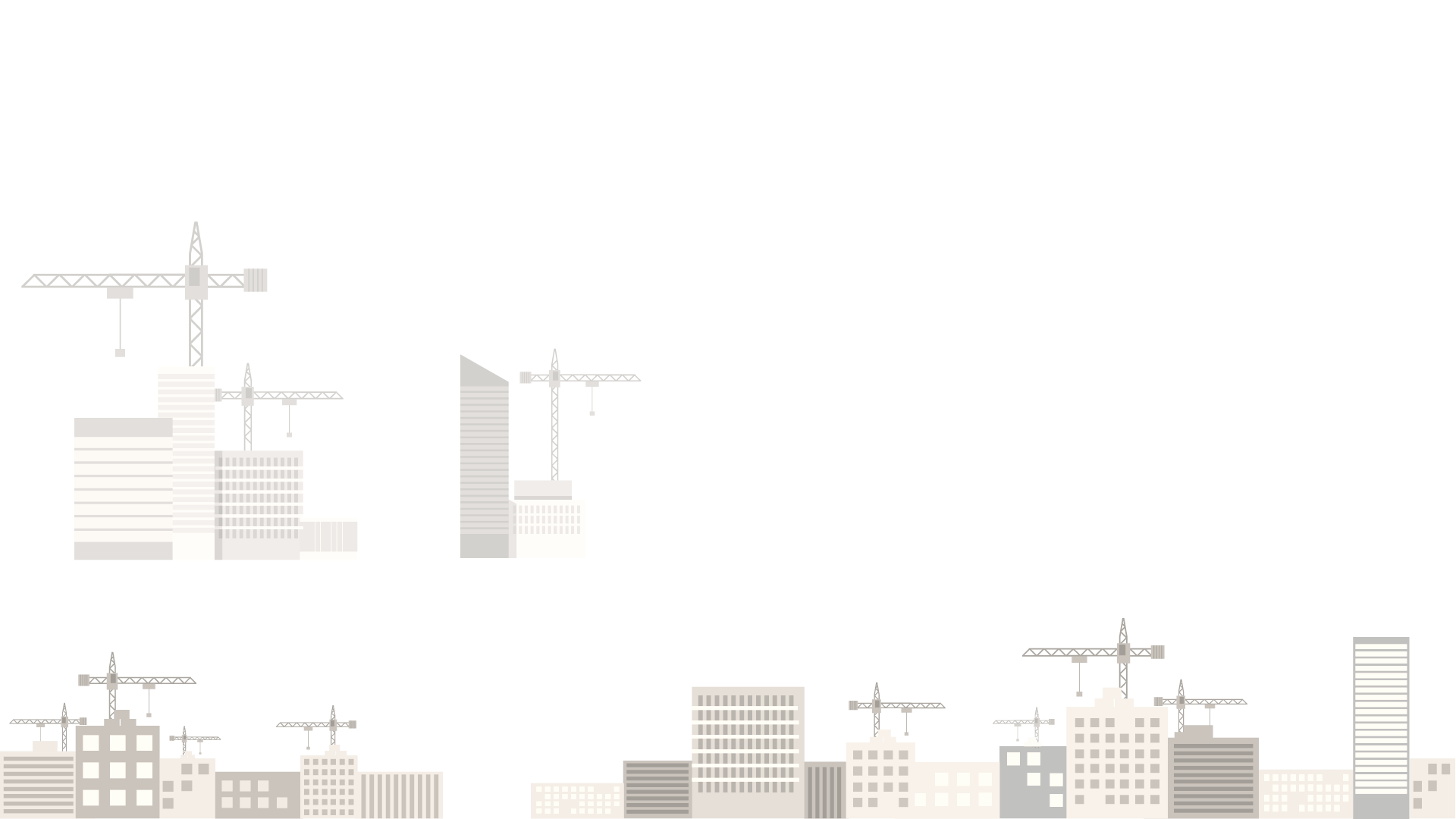 Sldie main title
6
Our user-friendly and functional search engine helps you locate the right templates, effectively saving your time.
01
02
03
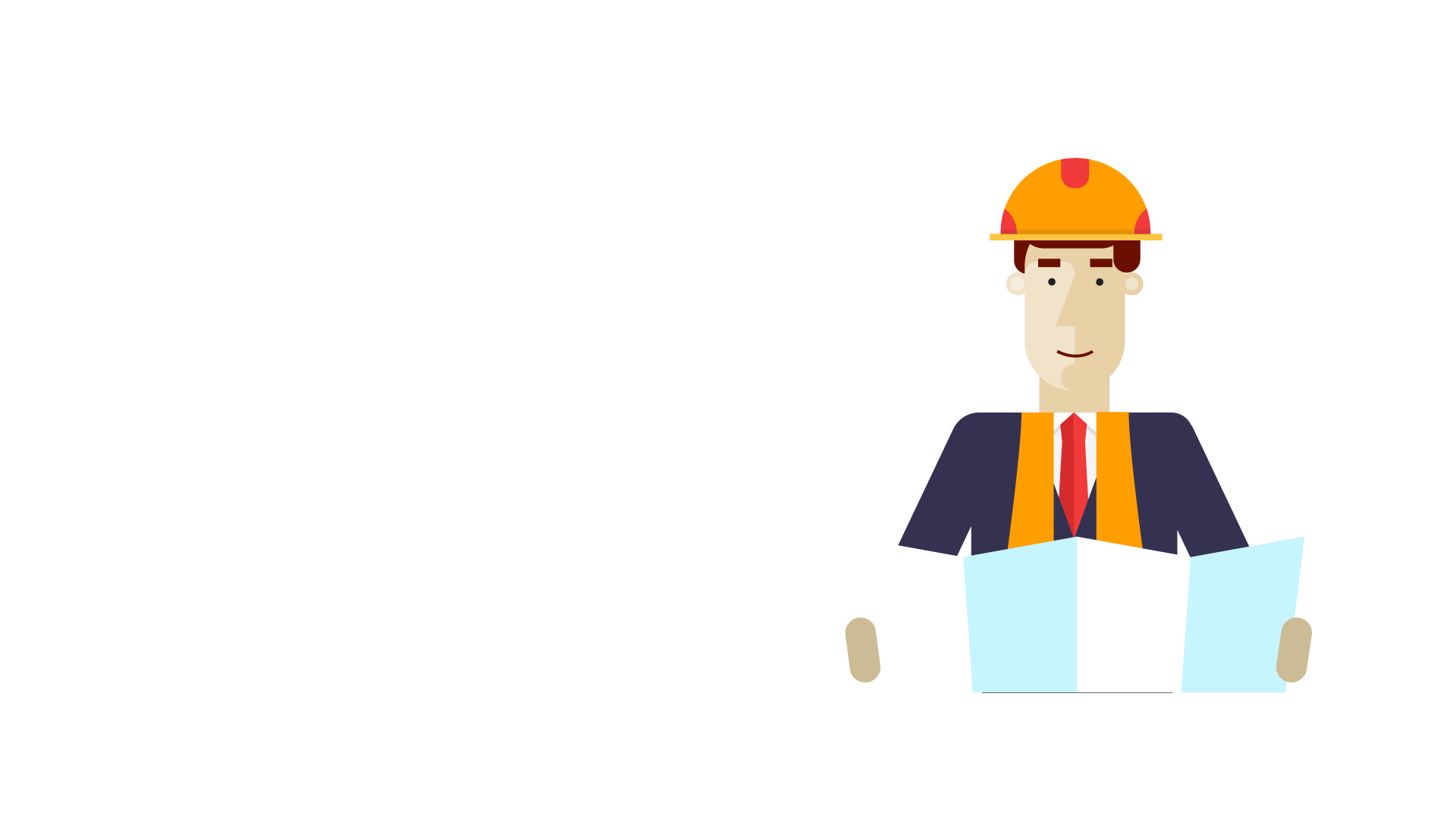 Contemporary Colors
We create PowerPoint templates based on new visual trend that’s fresh, relevant and always on the cutting edge.
Sldie main title
7
Our user-friendly and functional search engine helps you locate the right templates, effectively saving your time.
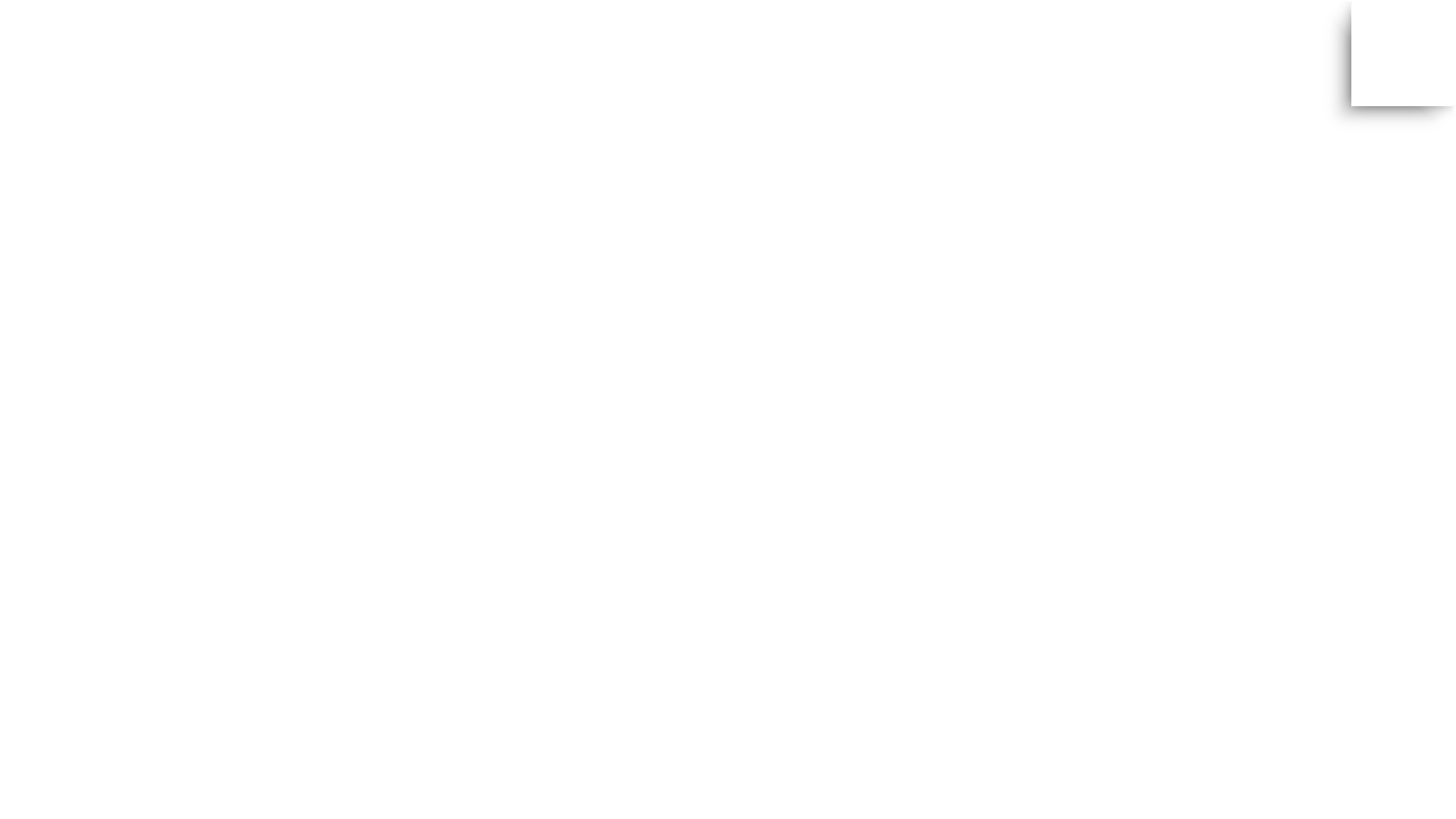 01
02
03
04
Lorem Ipsum is simply dummy text of the printing and typesetting industry.
Lorem Ipsum is simply dummy text of the printing and typesetting industry.
Lorem Ipsum is simply dummy text of the printing and typesetting industry.
Lorem Ipsum is simply dummy text of the printing and typesetting industry.
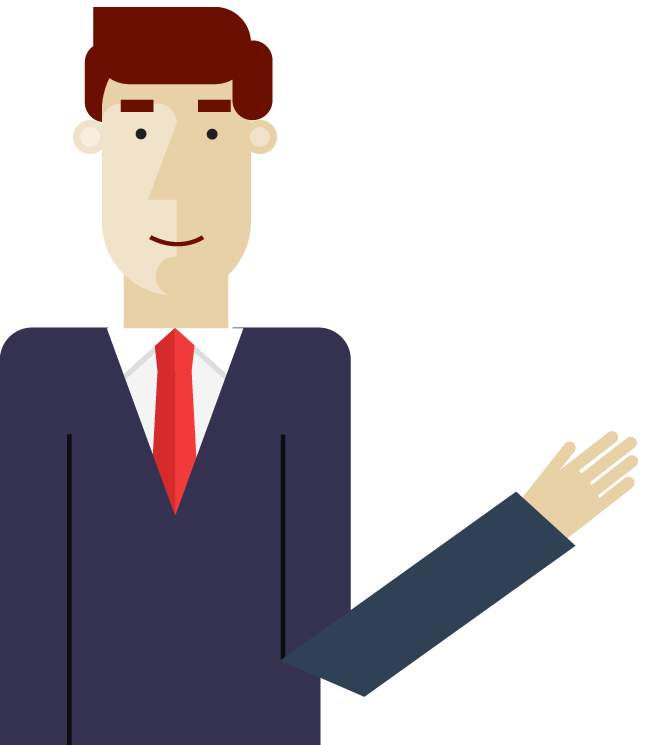 Top quality design
We create powerpoint templates based on new visual trend that’s fresh, relevant and always on the cutting edge.
Sldie main title
8
Our user-friendly and functional search engine helps you locate the right templates, effectively saving your time.
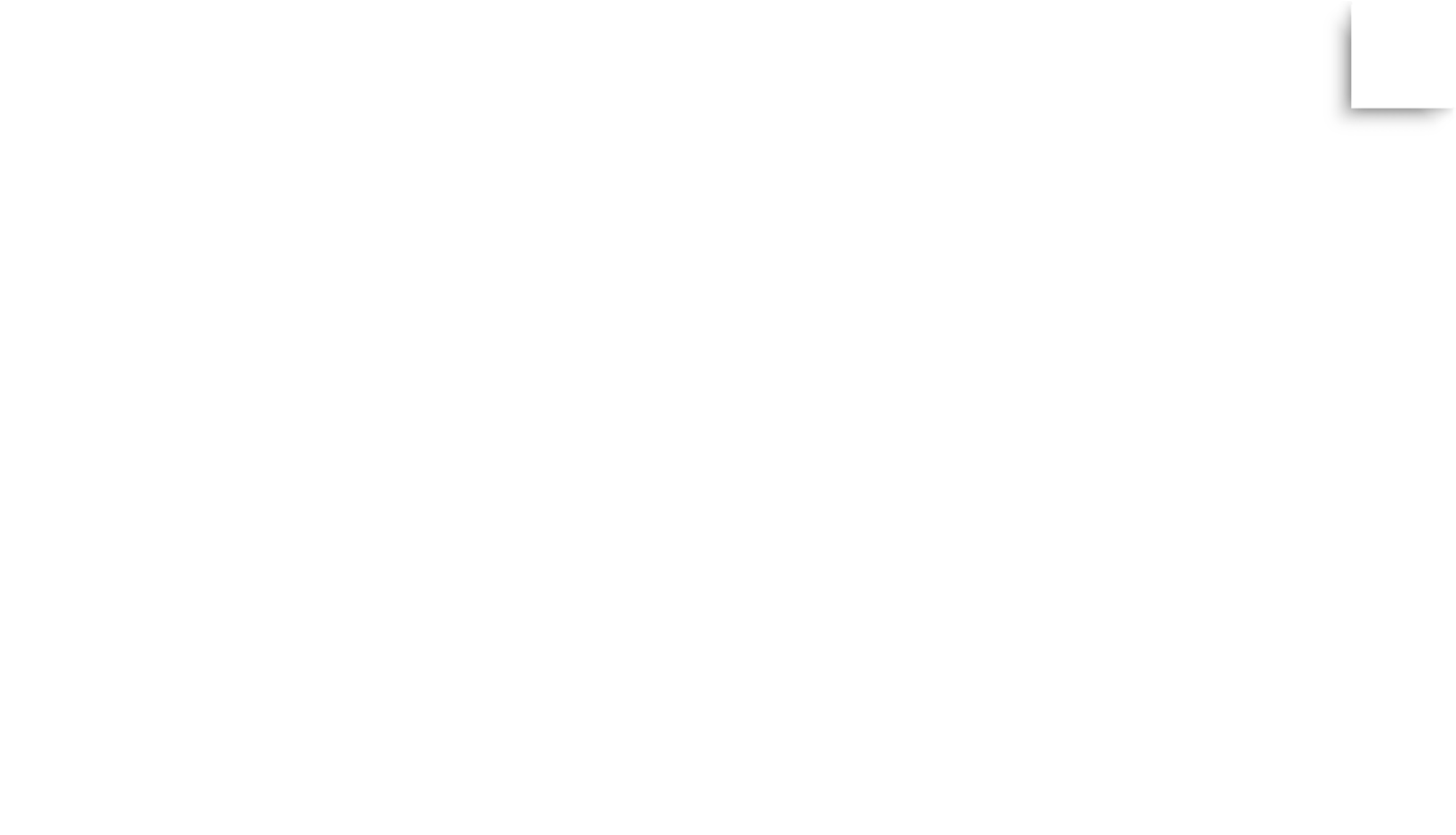 5%
10%
We create powerpoint templates based on new visual trend that’s fresh, relevant and always on the cutting edge.
Sleek Diagram & chart
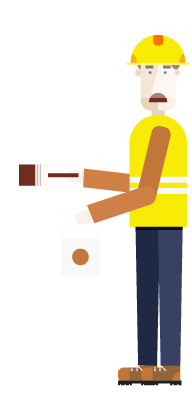 55%
Lorem Ipsum is simply dummy text of the printing and typesetting industry. Lorem Ipsum has been the industry's standard dummy text ever since the 1500s, when an unknown printer took a galley of type and scrambled it to make a type specimen book. It has survived not only five centuries, but also the leap into electronic typesetting, remaining essentially unchanged.
30%
Sldie main title
9
Our user-friendly and functional search engine helps you locate the right templates, effectively saving your time.
Contemporary Colors
Top quality design
Sleek Diagram & chart
Our user-friendly and functional search engine helps you locate the right templates, effectively saving your time.
Our user-friendly and functional search engine helps you locate the right templates, effectively saving your time.
Our user-friendly and functional search engine helps you locate the right templates, effectively saving your time.
Sldie main title
10
Our user-friendly and functional search engine helps you locate the right templates, effectively saving your time.
Stylish design
Contemporary Colors
Catch the feel of design in contemporary colors and styles.
Catch the feel of design in contemporary colors and styles.
01
02
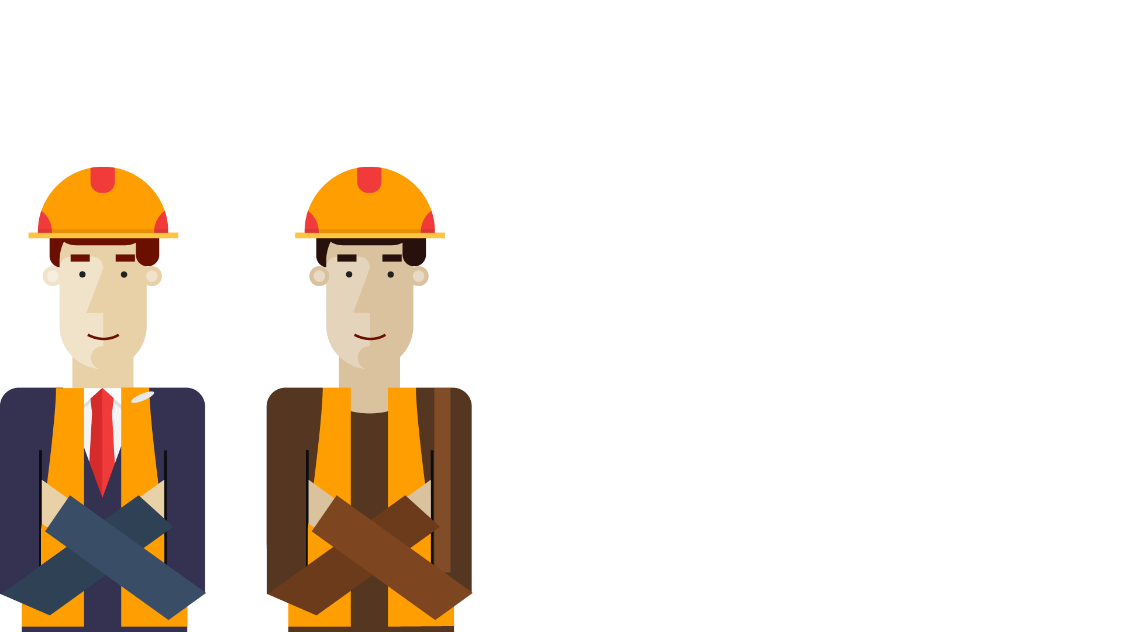 03
04
Catch the feel of design in contemporary colors and styles.
Catch the feel of design in contemporary colors and styles.
Top quality design
Eye-catching visual
Sldie main title
11
Our user-friendly and functional search engine helps you locate the right templates, effectively saving your time.
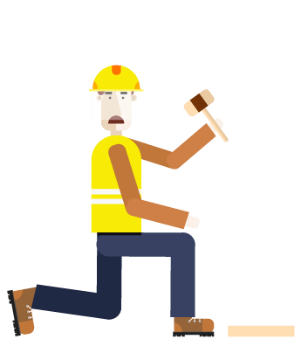 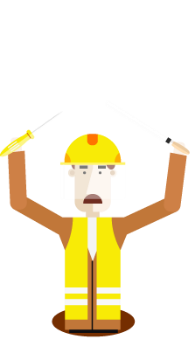 Contemporary Colors
Stylish design
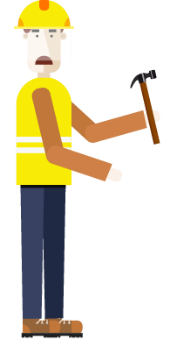 Contemporary Colors
Tremendous visual appeal
Day 1
Day 5
Day 10
Day 15
Day 20
Day 25
Day30
Catch the feel of design in contemporary colors and styles.
Catch the feel of design in contemporary colors and styles.
Top quality design
We create powerpoint templates based on new visual trend that’s fresh, relevant and always on the cutting edge.
Sldie main title
12
Our user-friendly and functional search engine helps you locate the right templates, effectively saving your time.
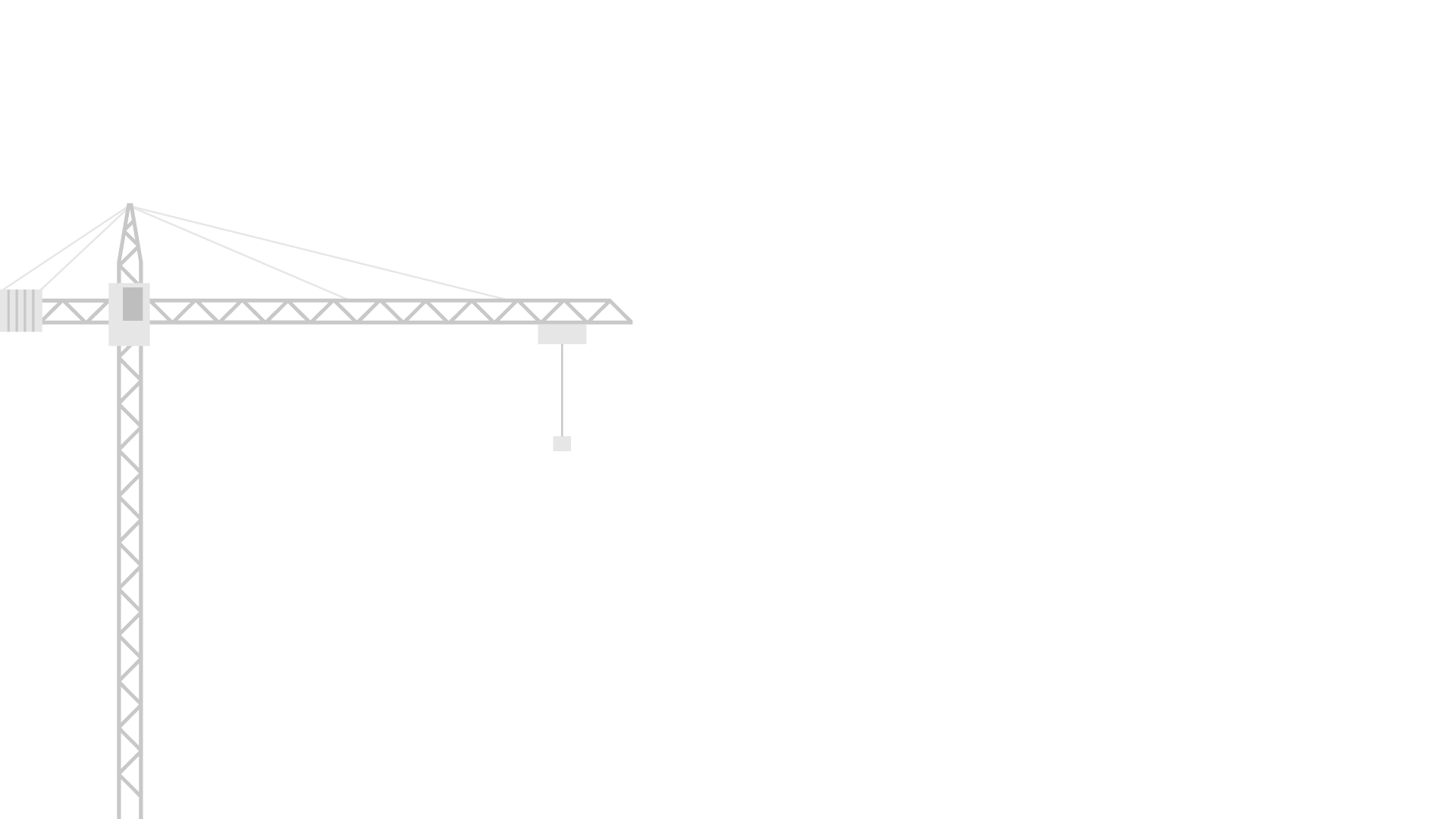 03
Contemporary Colors
Our user-friendly and functional search engine helps you locate the right templates, effectively saving your time.
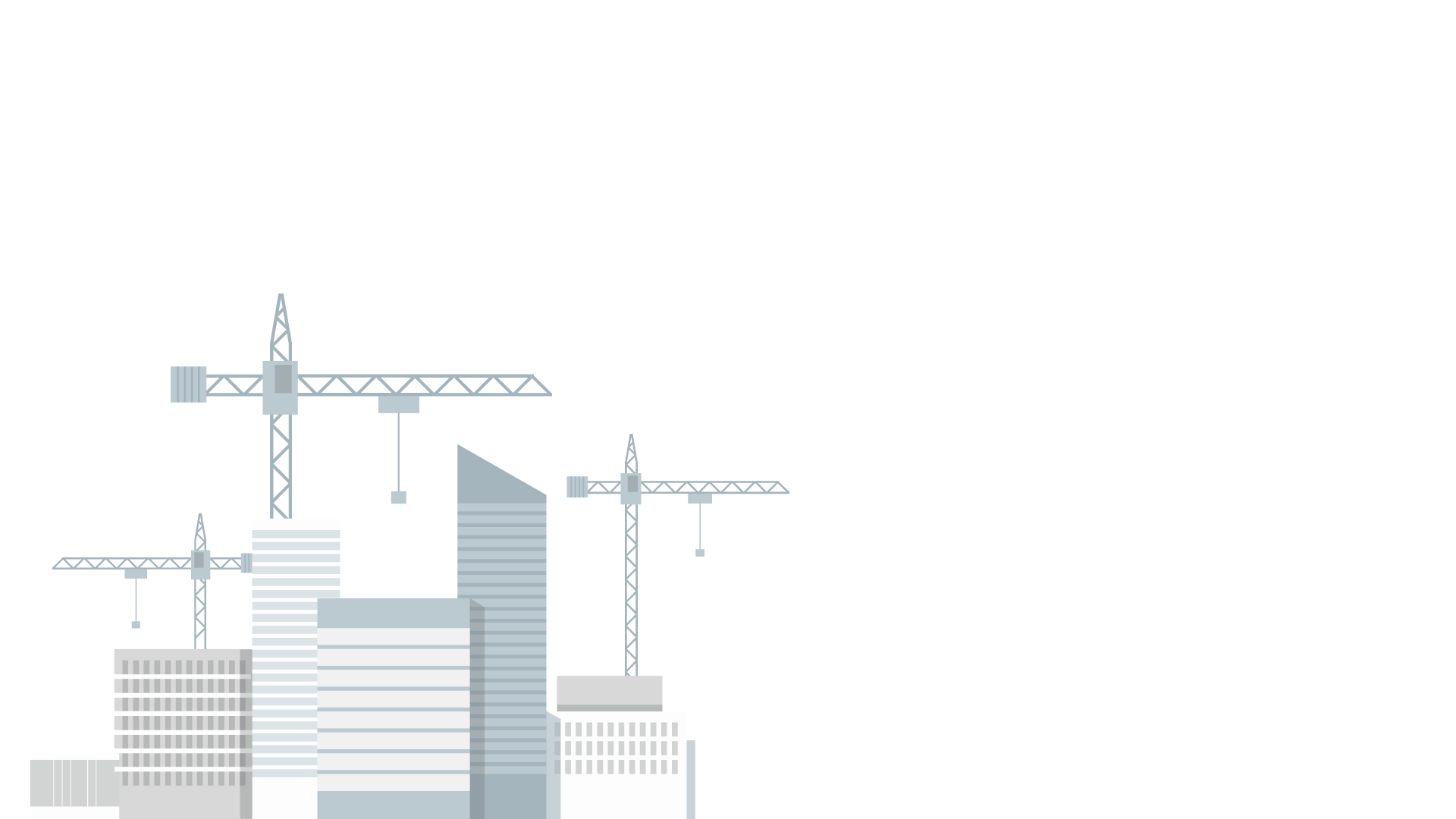 02
Eye-catching visual
Top quality design
01
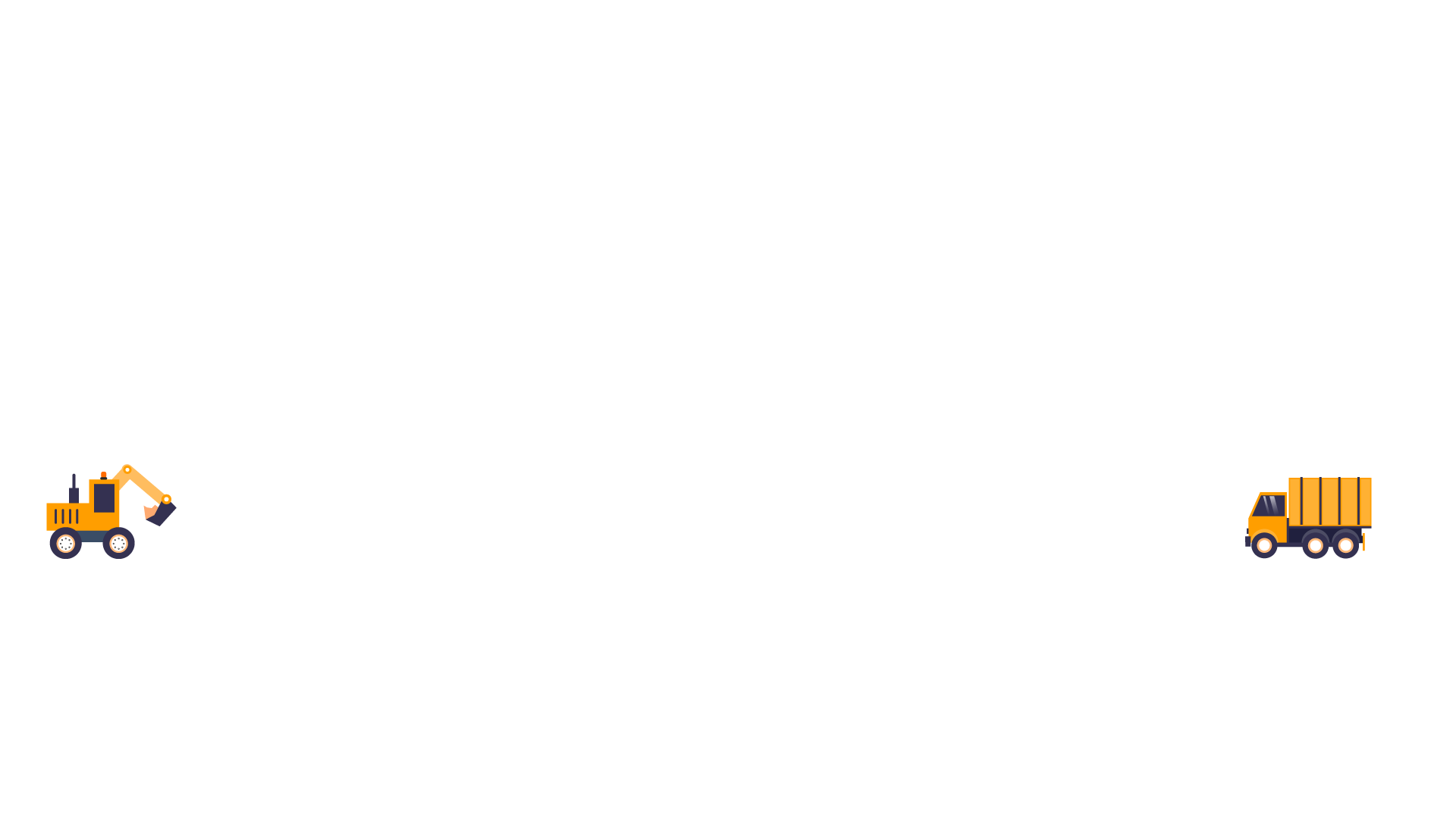 Our user-friendly and functional search engine helps you locate the right templates, effectively saving your time.
Our user-friendly and functional search engine helps you locate the right templates, effectively saving your time.
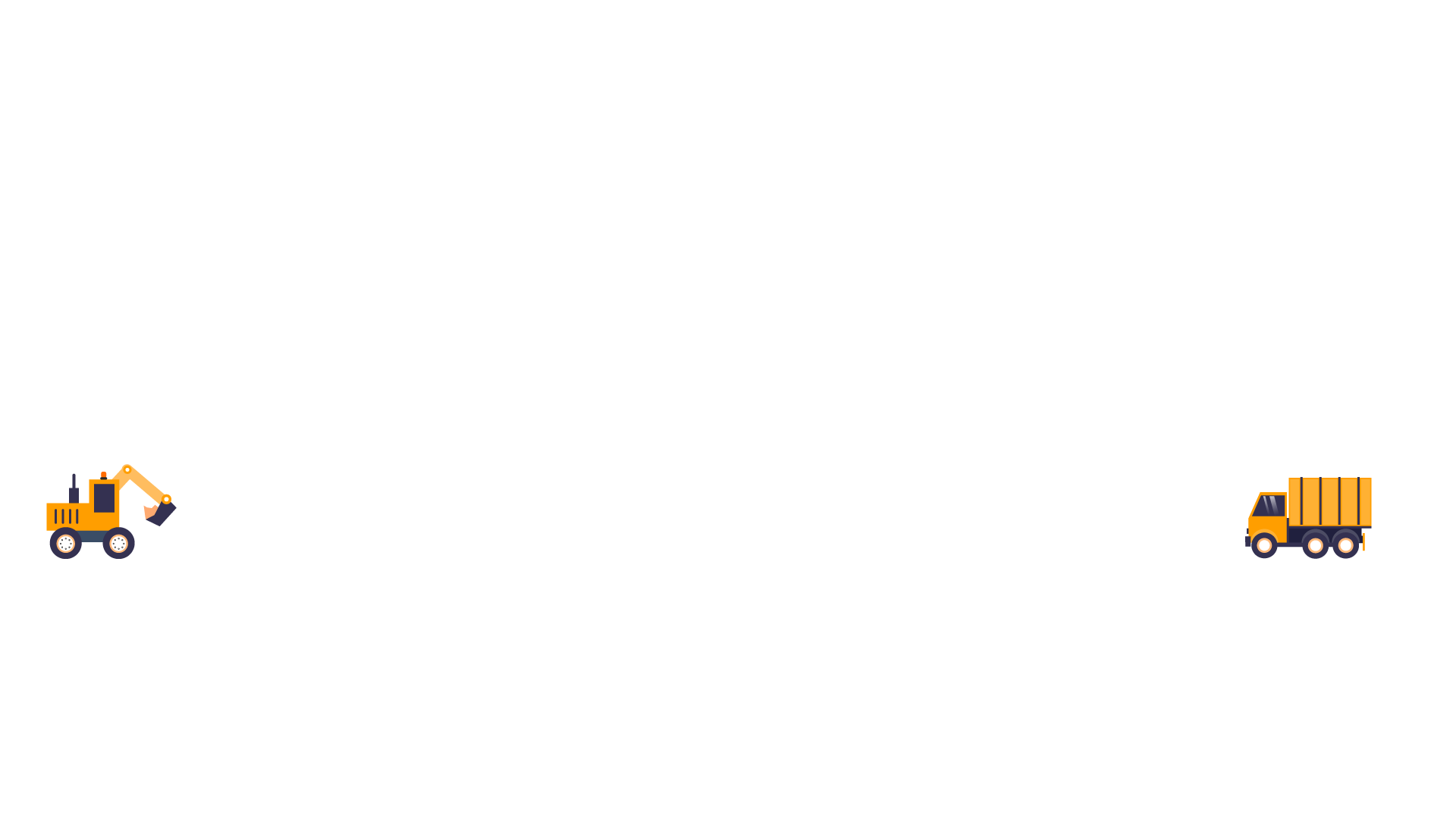 12%
40%
28%
Contemporary Colors
Contemporary Colors
Stylish design
Catch the feel of design in contemporary colors and styles.
Catch the feel of design in contemporary colors and styles.
Catch the feel of design in contemporary colors and styles.
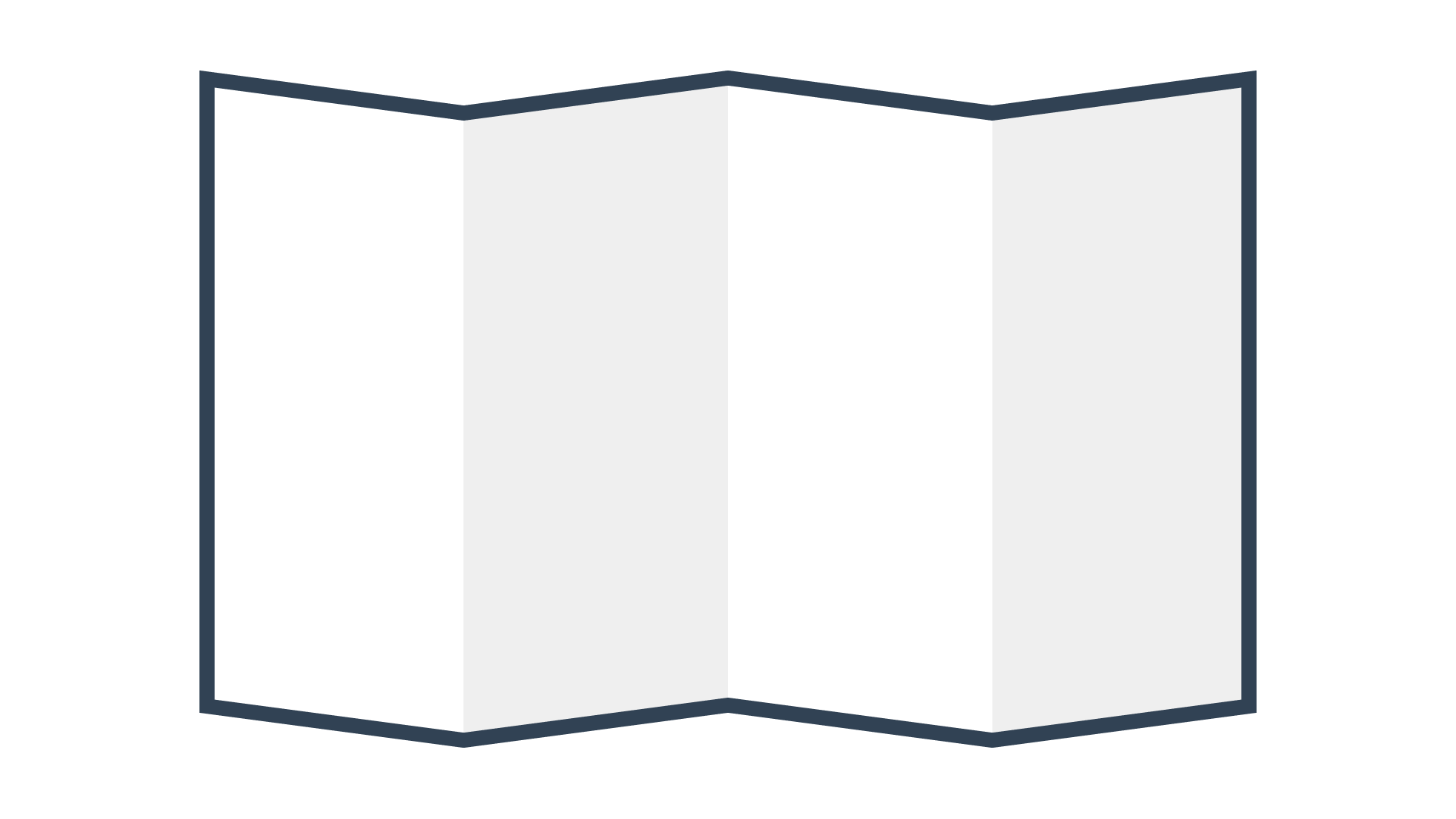 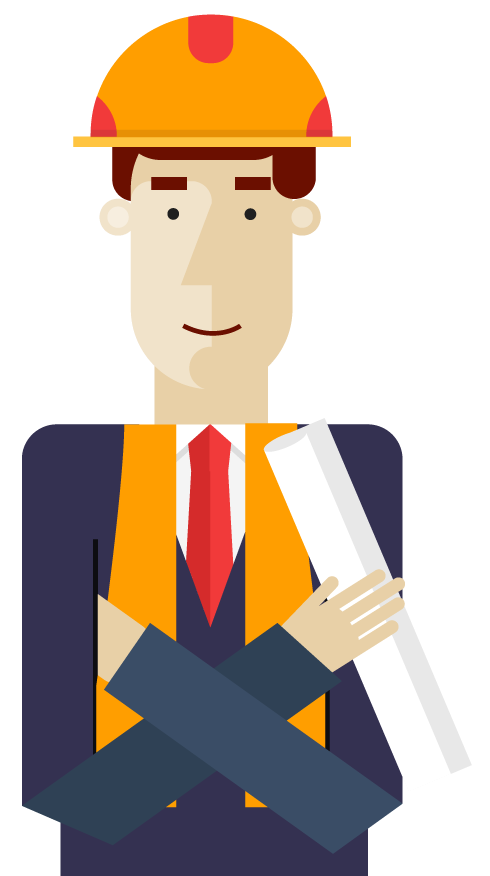 Asia
Europe
North
America
Middle East
Africa
South
America
Oceania
More choices and visual trends
Sldie main title
14
Our user-friendly and functional search engine helps you locate the right templates, effectively saving your time.
01
Catch the feel of design in contemporary colors and styles.
02
Catch the feel of design in contemporary colors and styles.
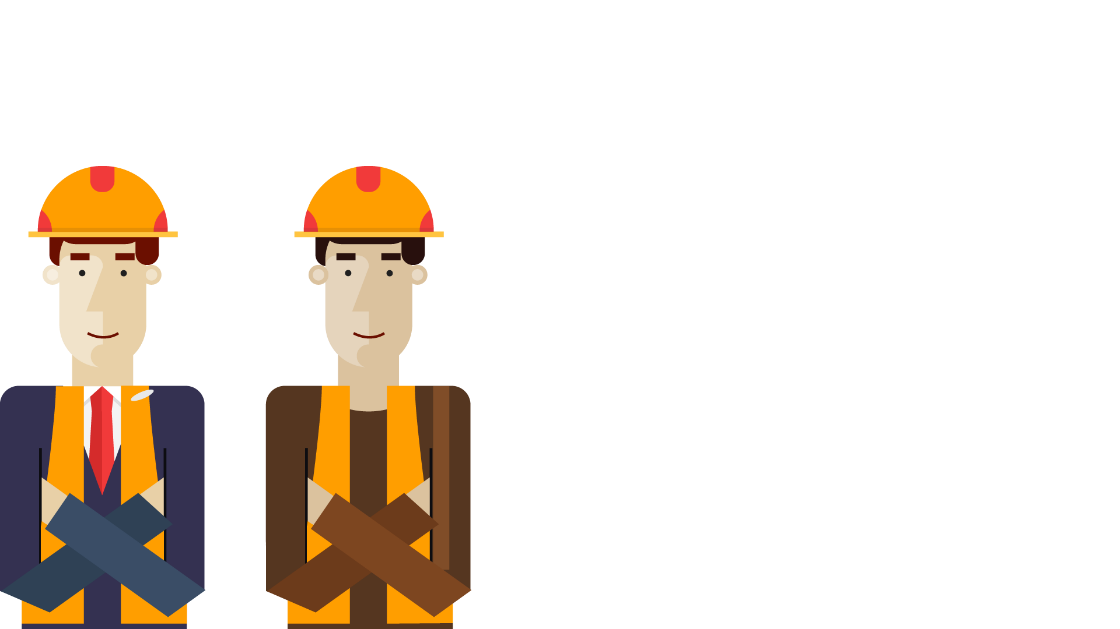 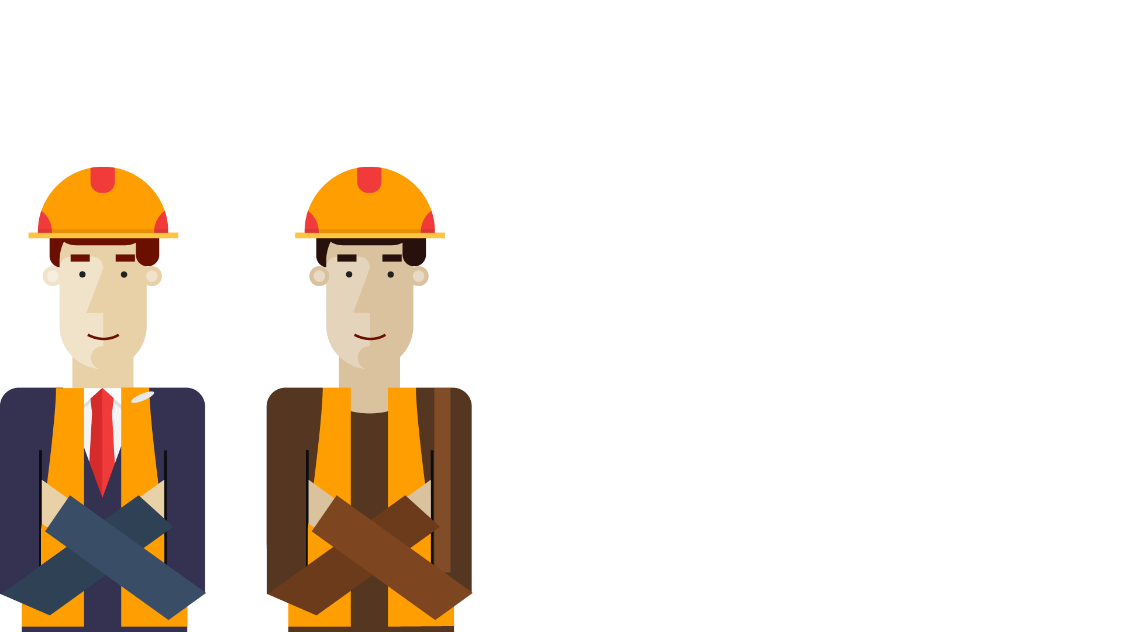 03
Catch the feel of design in contemporary colors and styles.
04
Catch the feel of design in contemporary colors and styles.
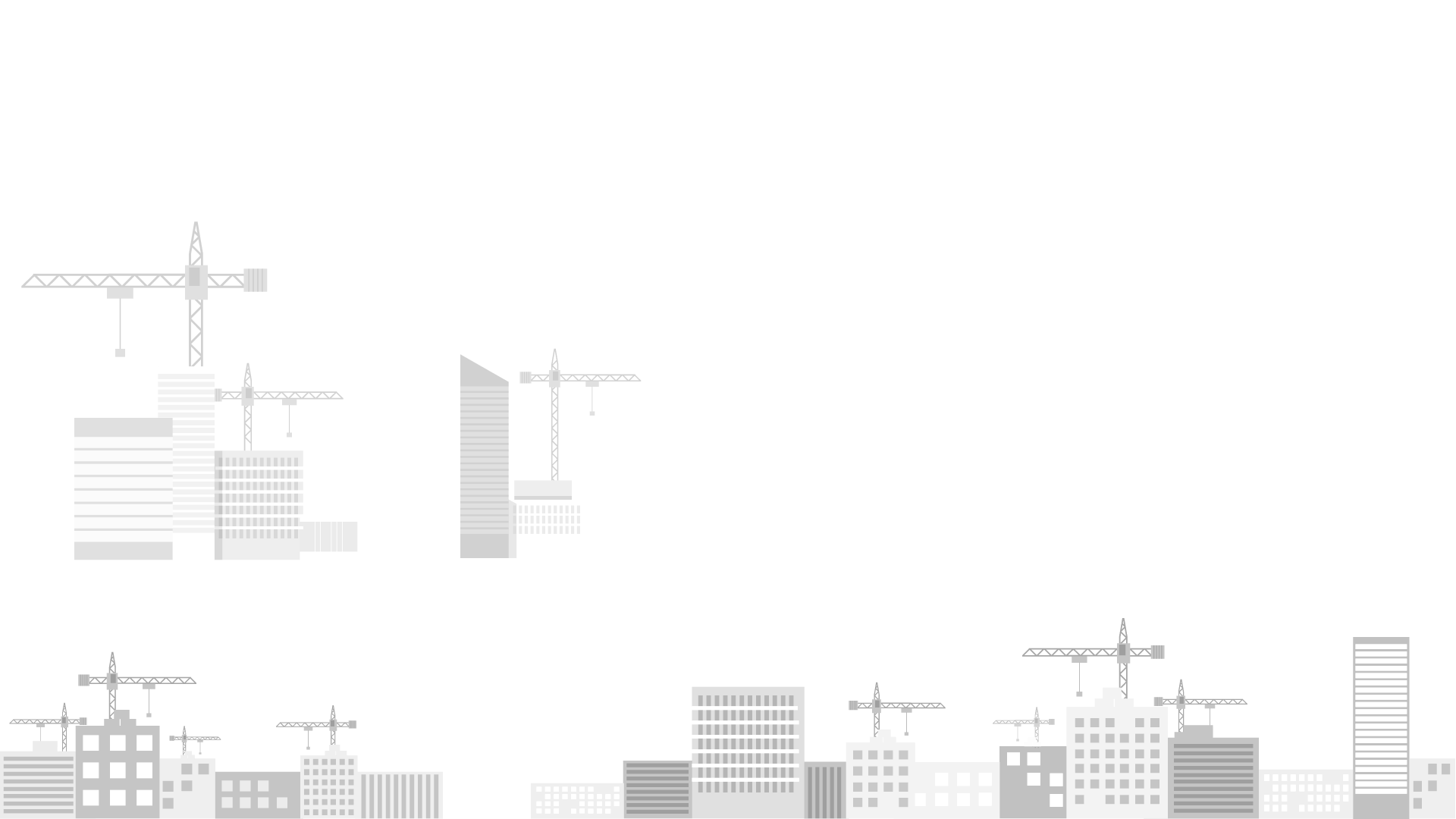 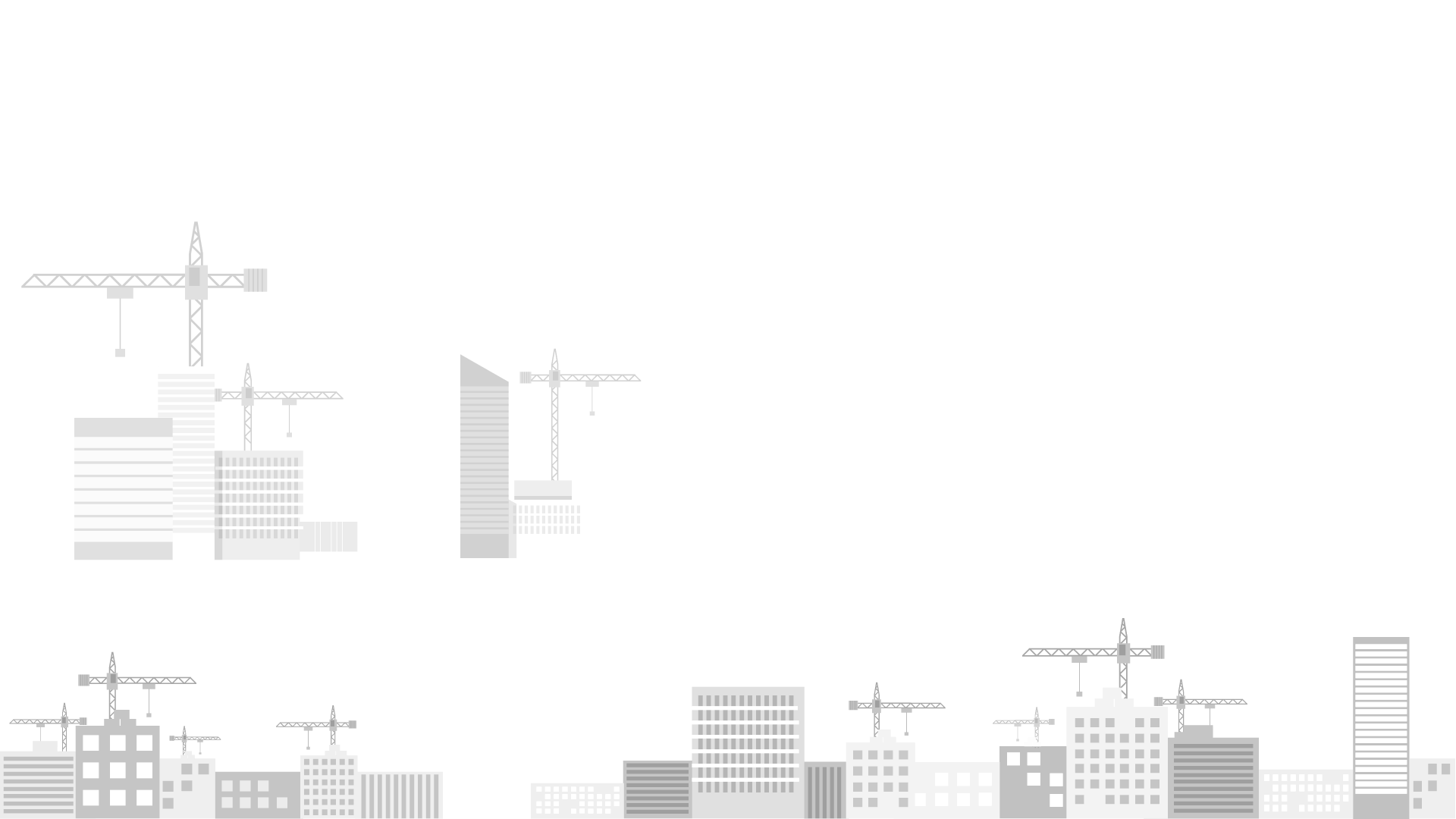 Sldie main title
15
Our user-friendly and functional search engine helps you locate the right templates, effectively saving your time.
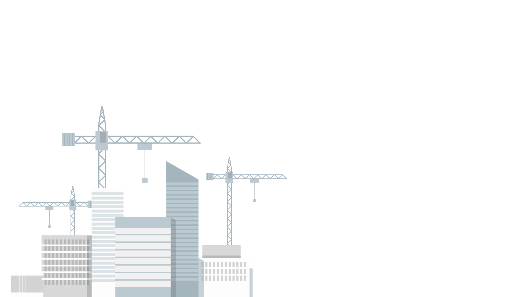 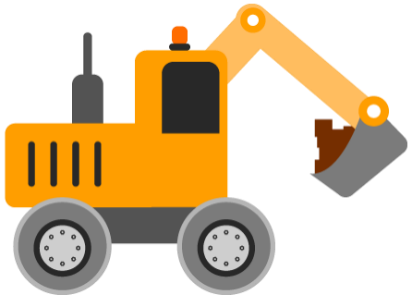 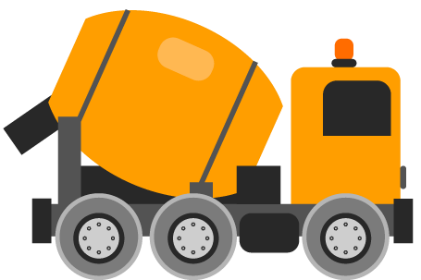 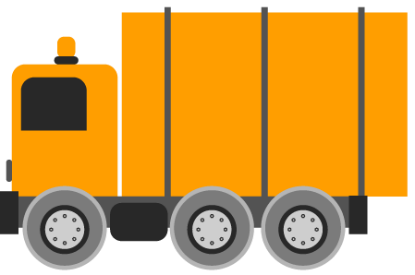 01
02
03
Contemporary Colors
Top quality design
Sleek Diagram & chart
Our user-friendly and functional search engine helps you locate the right templates, effectively saving your time.
Our user-friendly and functional search engine helps you locate the right templates, effectively saving your time.
Our user-friendly and functional search engine helps you locate the right templates, effectively saving your time.
Sldie main title
16
Our user-friendly and functional search engine helps you locate the right templates, effectively saving your time.
Top quality design
Sleek Diagram & chart
Our user-friendly and functional search engine helps you locate the right templates, effectively saving your time.
Our user-friendly and functional search engine helps you locate the right templates, effectively saving your time.
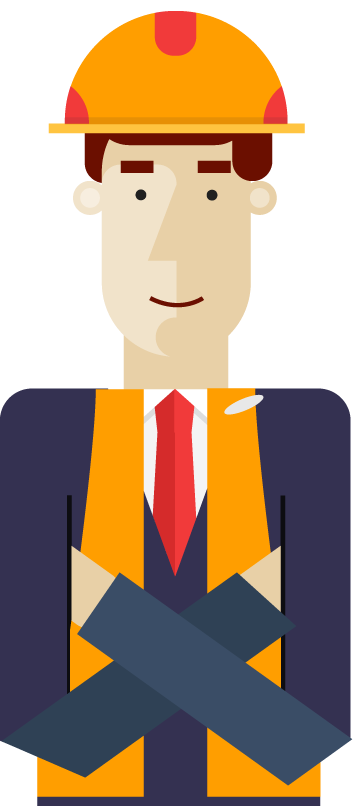 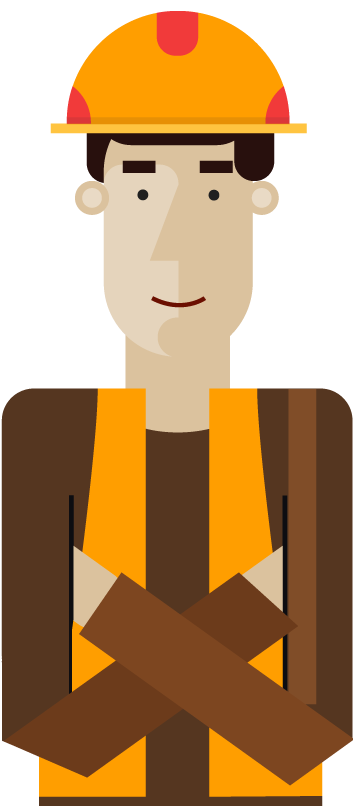 Sldie main title
17
Our user-friendly and functional search engine helps you locate the right templates, effectively saving your time.
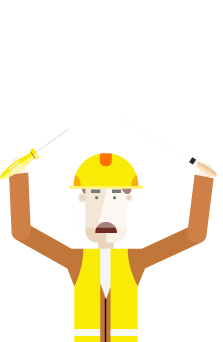 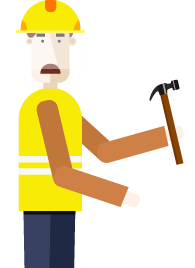 More 
choices and visual trends
Sleek Diagram & chart
Contemporary Colors
Eye-catching visual
PowerPoint offers word processing, outlining, drawing, graphing, and presentation management tools all designed to be easy to use and learn
PowerPoint offers word processing, outlining, drawing, graphing, and presentation management tools all designed to be easy to use and learn
PowerPoint offers word processing, outlining, drawing, graphing, and presentation management tools all designed to be easy to use and learn
Sldie main title
18
Our user-friendly and functional search engine helps you locate the right templates, effectively saving your time.
01
02
Contemporary Colors
Eye-catching visual
Sleek Diagram & chart
Sleek Diagram & chart
PowerPoint offers word processing, outlining, drawing, graphing, and presentation management tools all designed to be easy to use and learn
PowerPoint offers word processing, outlining, drawing, graphing, and presentation management tools all designed to be easy to use and learn
PowerPoint offers word processing, outlining, drawing, graphing, and presentation management tools all designed to be easy to use and learn
PowerPoint offers word processing, outlining, drawing, graphing, and presentation management tools all designed to be easy to use and learn
04
03
Sldie main title
19
Our user-friendly and functional search engine helps you locate the right templates, effectively saving your time.
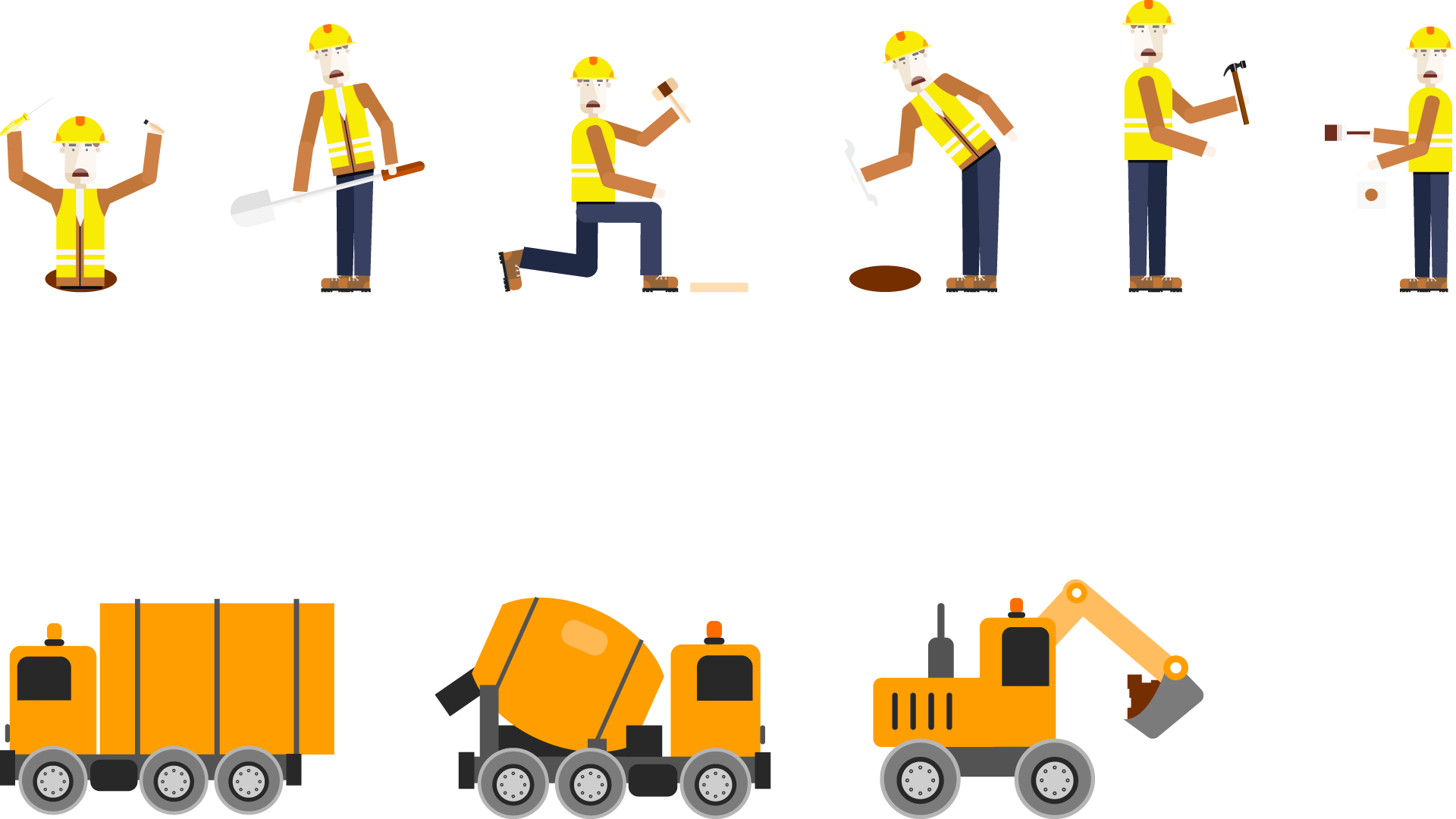 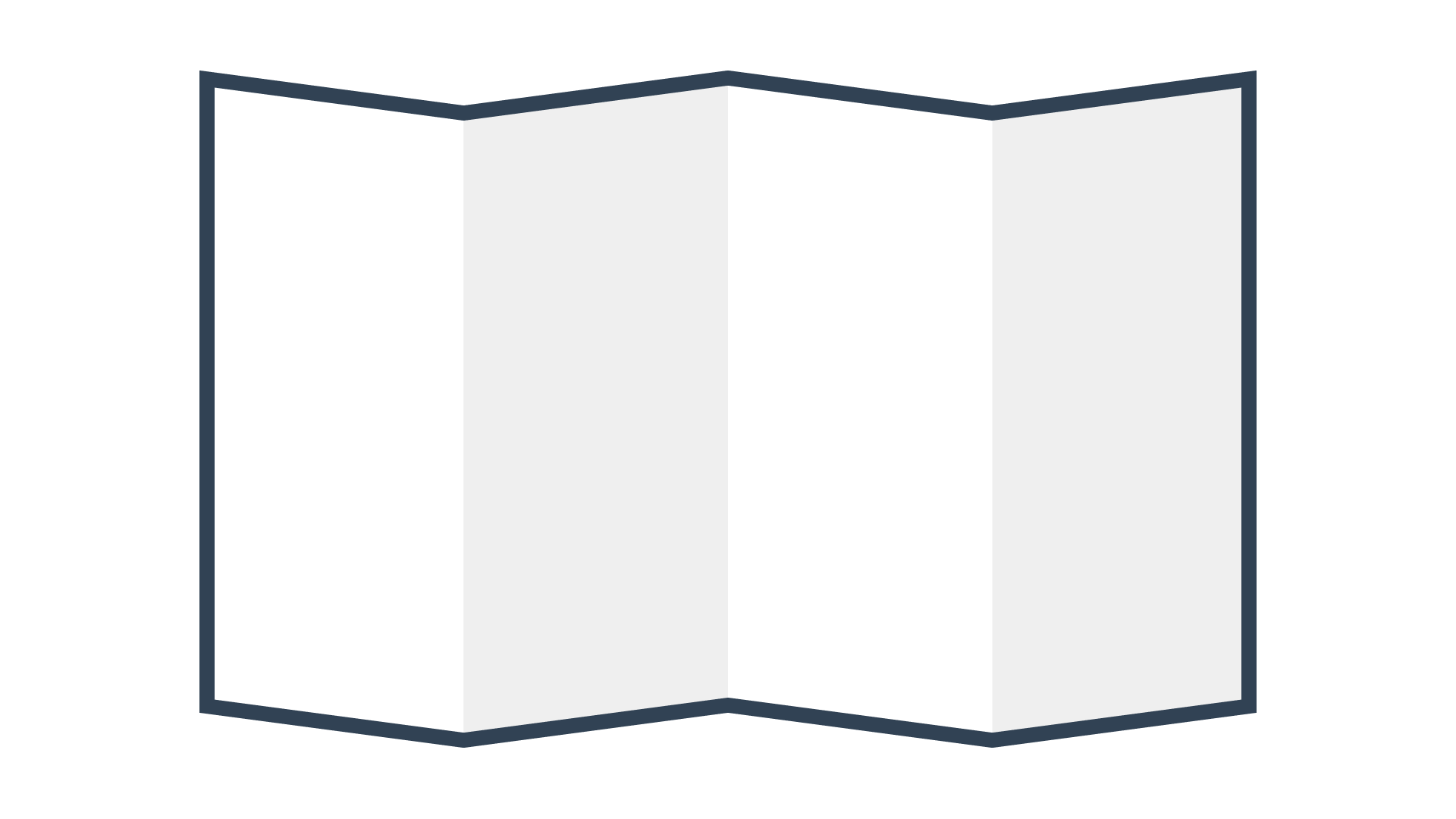 Eye-catching visual
PowerPoint offers word processing, outlining, drawing, graphing, and presentation management tools all designed to be easy to use and learn
Contemporary Colors
PowerPoint offers word processing, outlining, drawing, graphing, and presentation management tools all designed to be easy to use and learn
Sldie main title
20
Our user-friendly and functional search engine helps you locate the right templates, effectively saving your time.
500
VALUE 01
VALUE 02
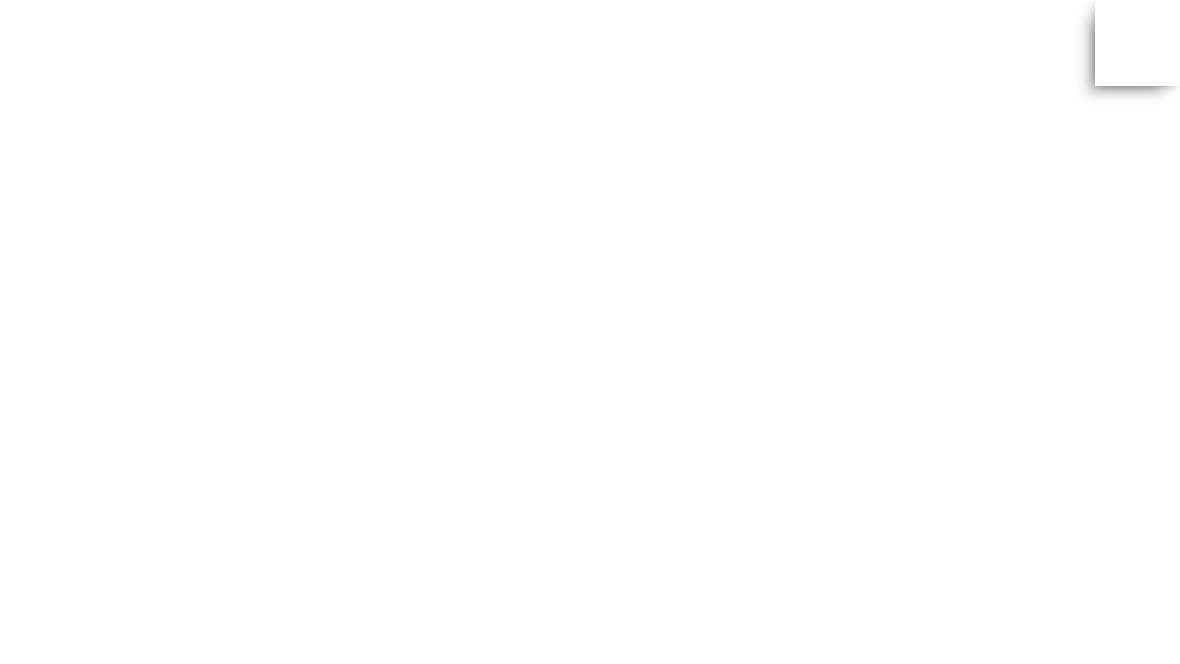 400
400
380
355
Powerpoint is a complete presentation graphic package it gives you everything you need to produce a professional-looking presentation.
Design inspiration For presentation
01
02
Sleek Diagram & chart
Top quality design
300
300
295
290
200
100
We create powerpoint templates based on new visual trend that’s fresh, relevant and always on the cutting edge.
0
2010
2015
2020
Sldie main title
21
Our user-friendly and functional search engine helps you locate the right templates, effectively saving your time.
Sleek Diagram & chart
Sleek Diagram & chart
Sleek Diagram & chart
We create powerpoint templates based on new visual trend that’s fresh, relevant and always on the cutting edge.
We create powerpoint templates based on new visual trend that’s fresh, relevant and always on the cutting edge.
We create powerpoint templates based on new visual trend that’s fresh, relevant and always on the cutting edge.
Sldie main title
22
Our user-friendly and functional search engine helps you locate the right templates, effectively saving your time.
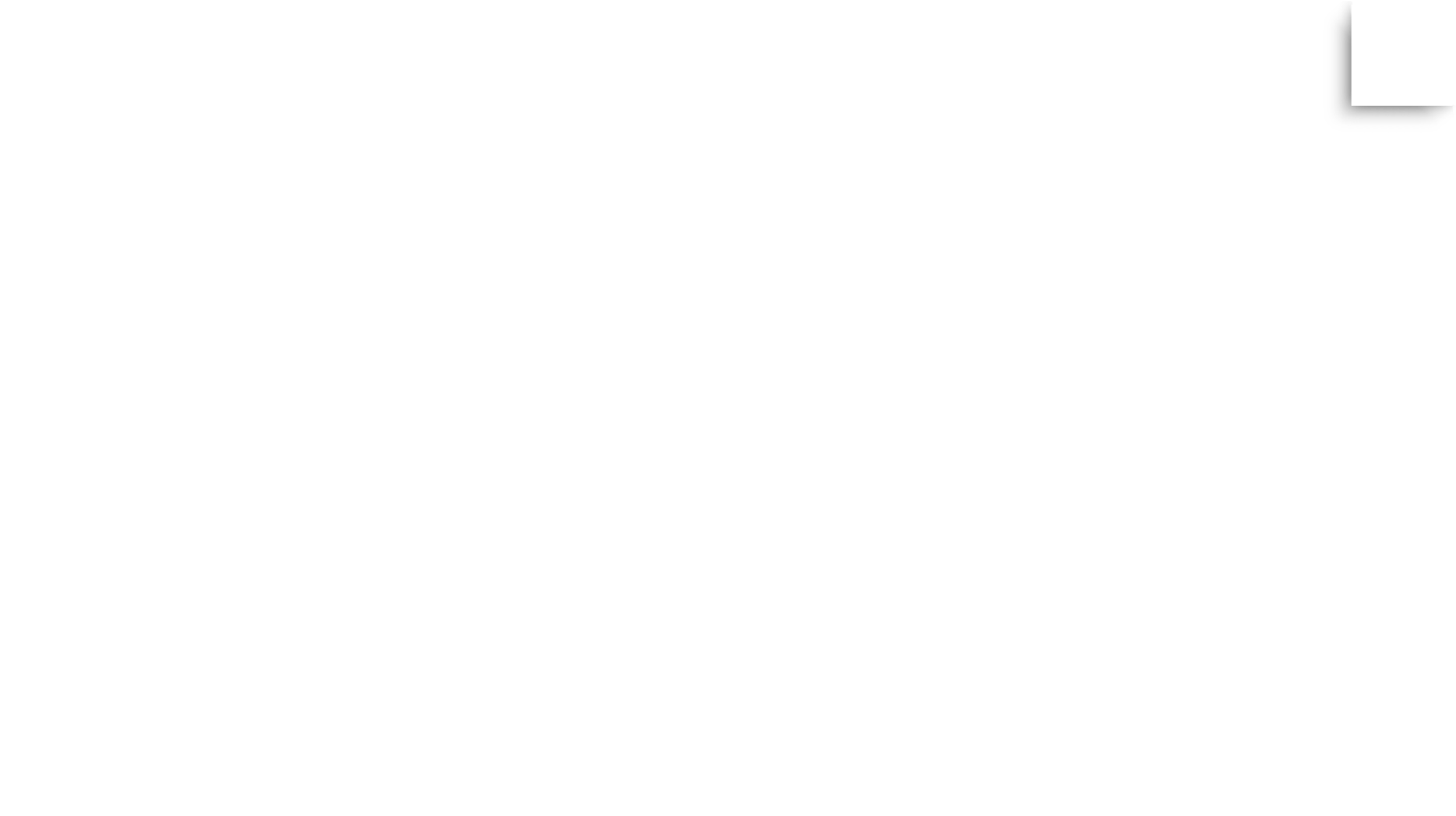 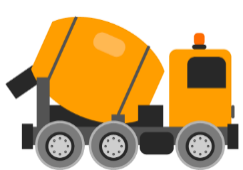 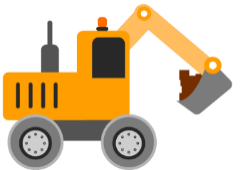 Top quality design
We create powerpoint templates based on new visual trend that’s fresh, relevant and always on the cutting edge.
Sldie main title
23
Our user-friendly and functional search engine helps you locate the right templates, effectively saving your time.
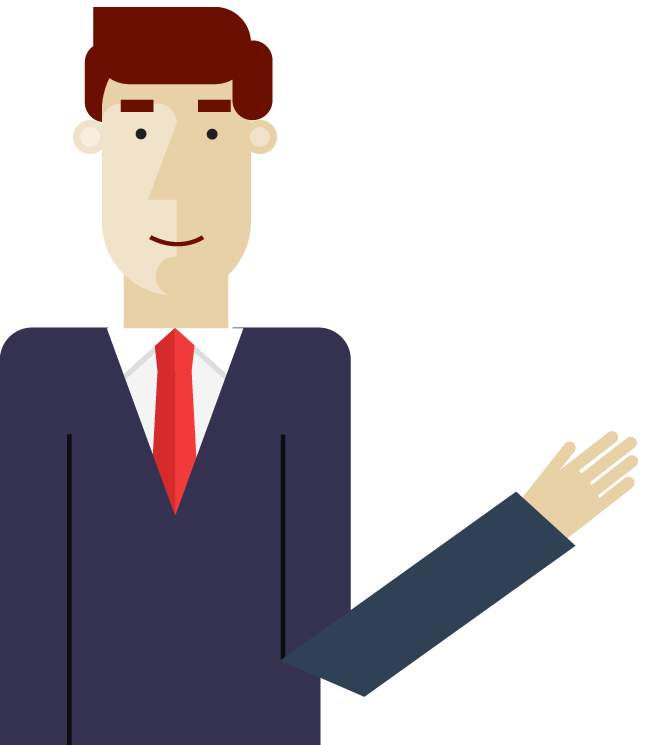 Sleek Diagram & chart
30%
PowerPoint offers word processing, outlining, drawing, graphing, and presentation management tools all designed to be easy to use and learn
60%
80%
VALUE 01
VALUE 02
VALUE 03
Design inspiration For presentation
Design inspiration For presentation
Design inspiration For presentation
Sldie main title
24
Our user-friendly and functional search engine helps you locate the right templates, effectively saving your time.
Stylish design
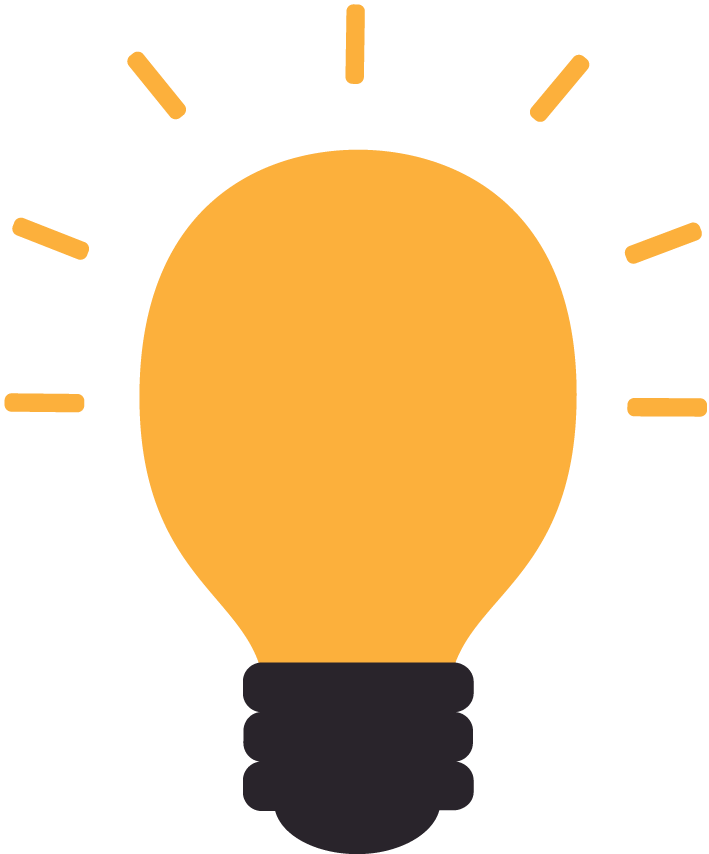 Contemporary Colors
We create powerpoint templates based on new visual trend that’s fresh, relevant and always on the cutting edge.
We create powerpoint templates based on new visual trend that’s fresh, relevant and always on the cutting edge.
Design inspiration For presentation
Top quality design
We create powerpoint templates based on new visual trend that’s fresh, relevant and always on the cutting edge.
We create powerpoint templates based on new visual trend that’s fresh, relevant and always on the cutting edge.
Sleek Diagram & chart
Eye-catching visual
Sldie main title
25
Our user-friendly and functional search engine helps you locate the right templates, effectively saving your time.
Value 01
Value 02
Value 03
Value 04
Design inspiration For presentation
Design inspiration For presentation
Design inspiration For presentation
Design inspiration For presentation
More choices and visual trends
We create powerpoint templates based on new visual trend that’s fresh, relevant and always on the cutting edge.
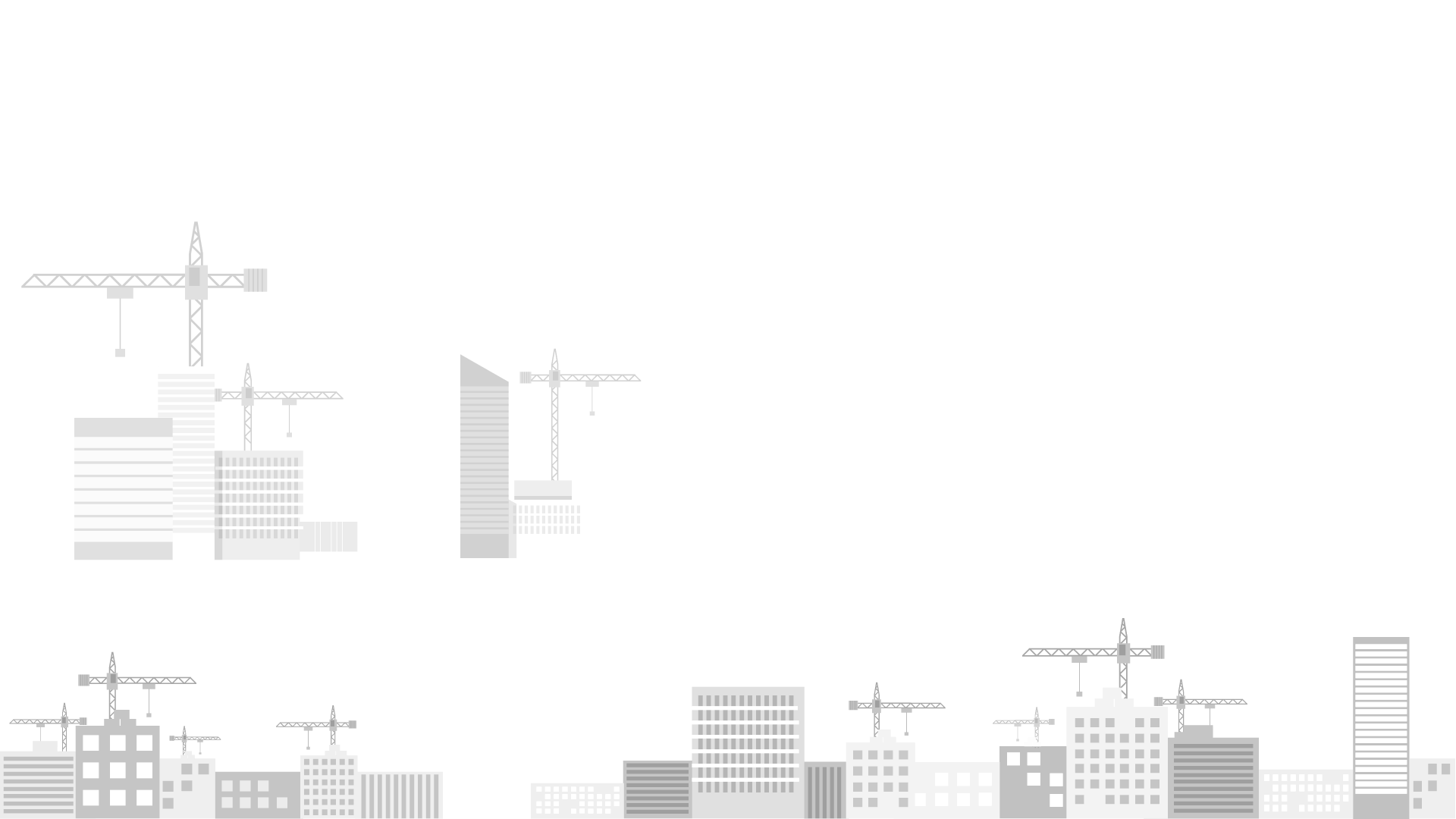 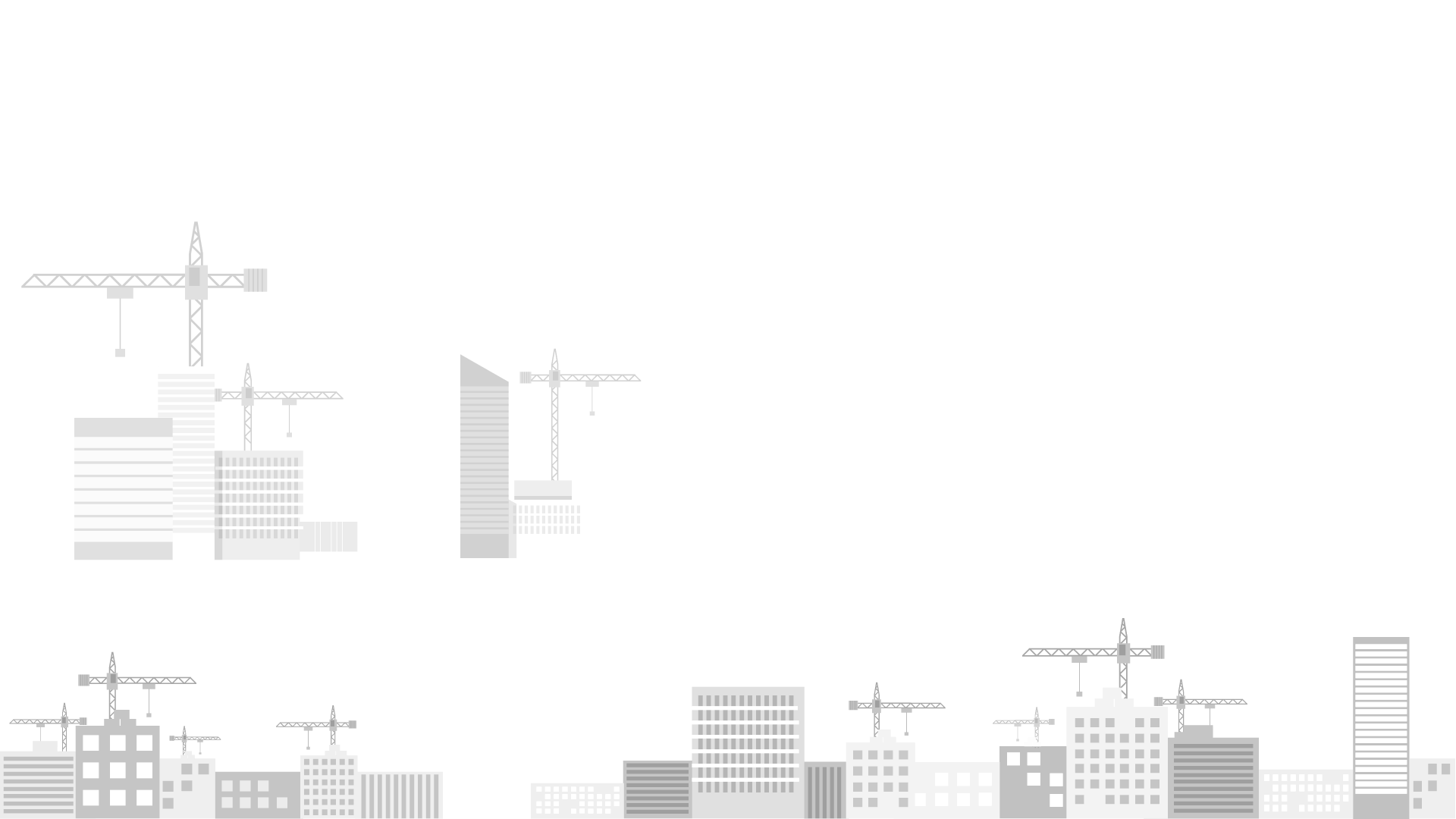 Sldie main title
26
Our user-friendly and functional search engine helps you locate the right templates, effectively saving your time.
Eye-catching visual
Sleek Diagram & chart
PowerPoint offers word processing, outlining, drawing, graphing, and presentation management tools all designed to be easy to use and learn
PowerPoint offers word processing, outlining, drawing, graphing, and presentation management tools all designed to be easy to use and learn
Contemporary Colors
PowerPoint offers word processing, outlining, drawing, graphing, and presentation management tools all designed to be easy to use and learn
Sldie main title
27
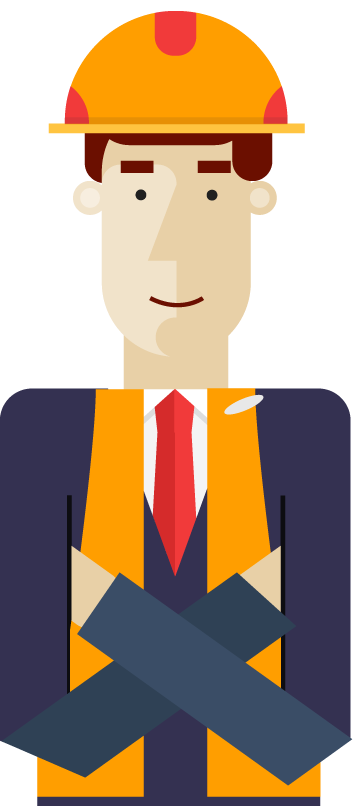 Sleek Diagram & chart
Top quality design
Contemporary Colors
Eye-catching visual
Sleek Diagram & chart
Catch the feel of design in contemporary colors and styles.
Catch the feel of design in contemporary colors and styles.
Catch the feel of design in contemporary colors and styles.
Catch the feel of design in contemporary colors and styles.
Catch the feel of design in contemporary colors and styles.
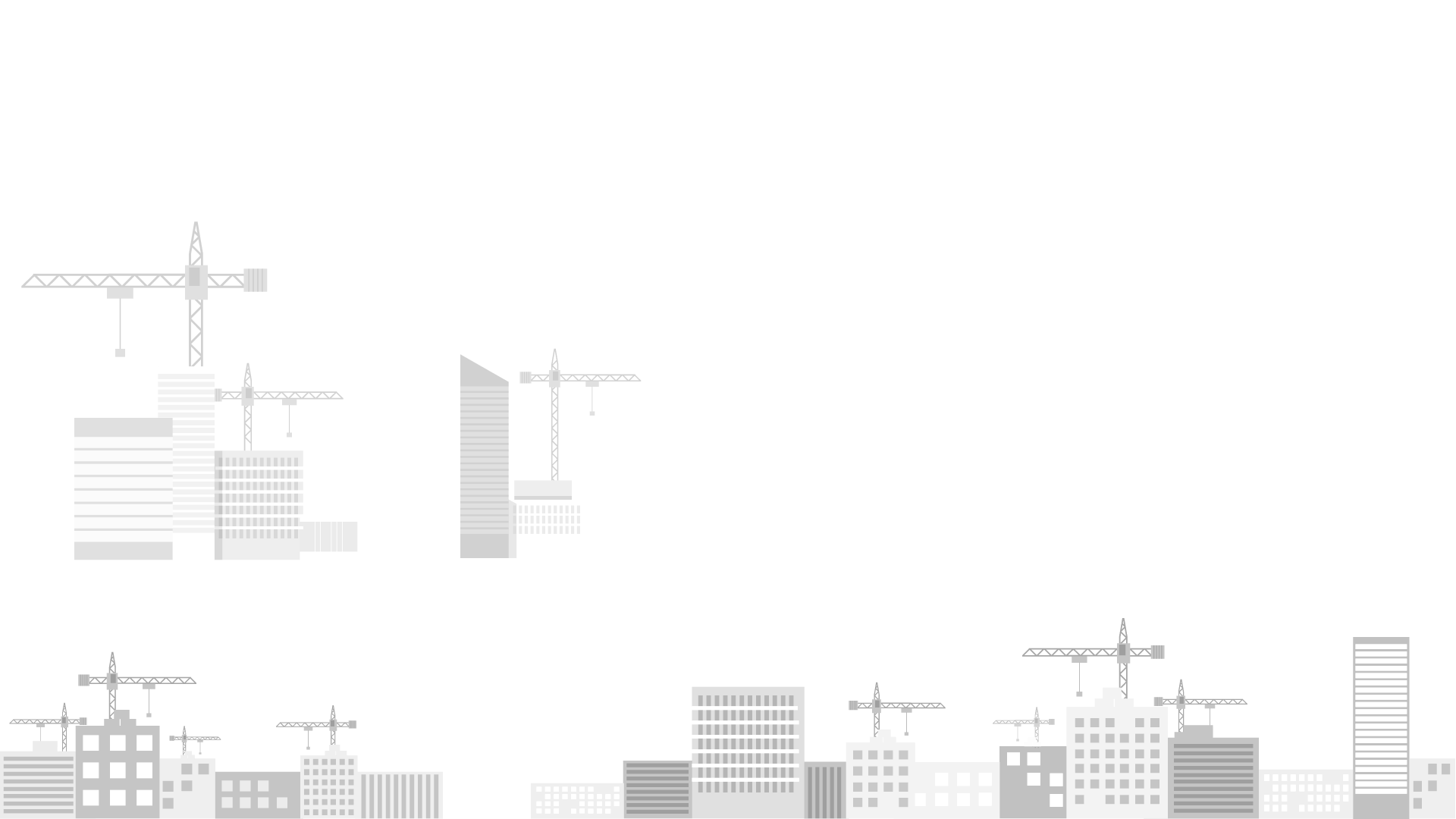 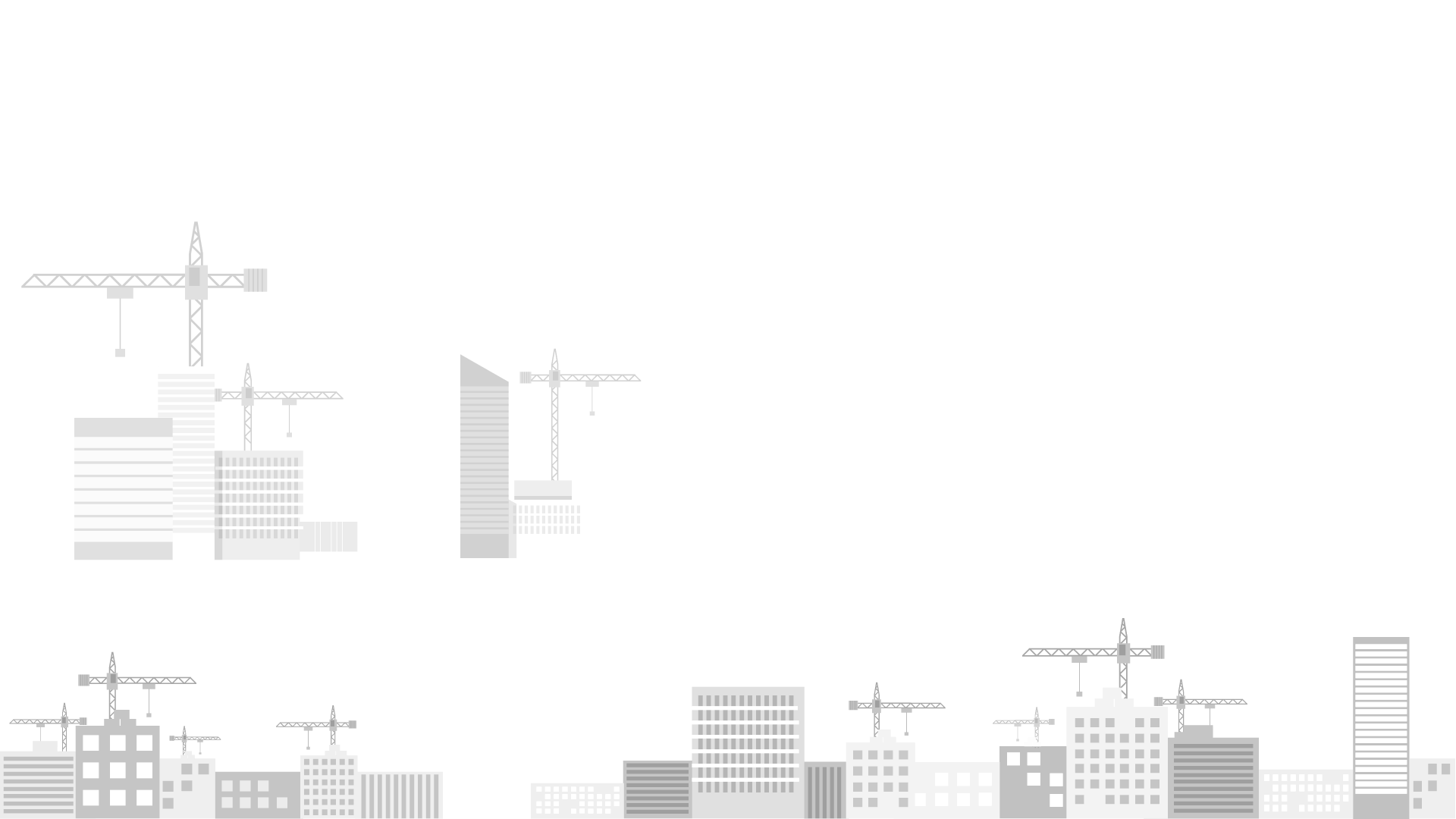 01
03
05
02
04
Sldie main title
28
Our user-friendly and functional search engine helps you locate the right templates, effectively saving your time.
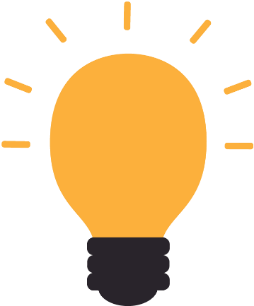 More 
choices and visual trends
Eye-catching visual
Eye-catching visual
Eye-catching visual
Eye-catching visual
Value 02
Value 01
Value 03
Eye-catching visual
Eye-catching visual
Sldie main title
29
Our user-friendly and functional search engine helps you locate the right templates, effectively saving your time.
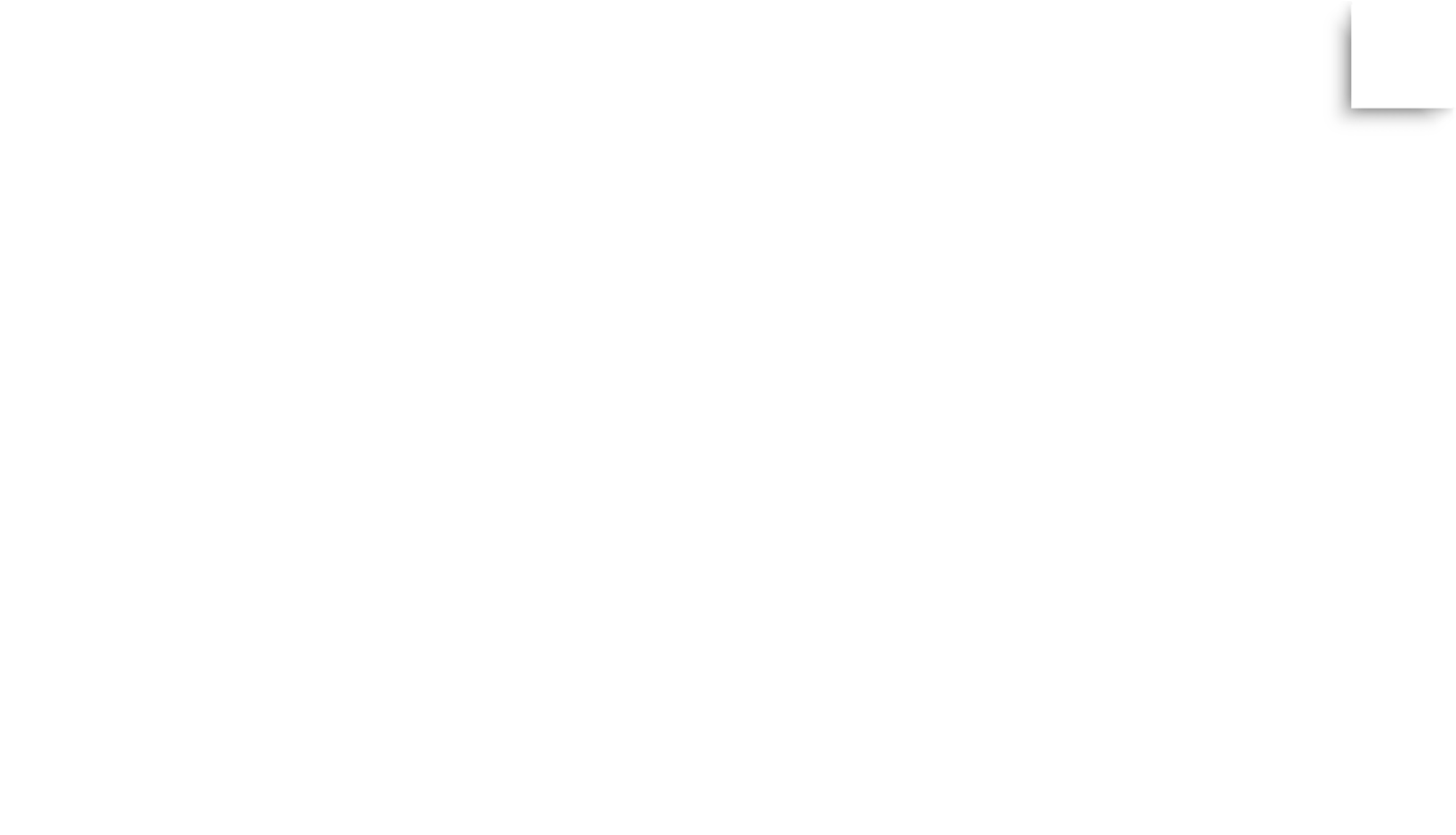 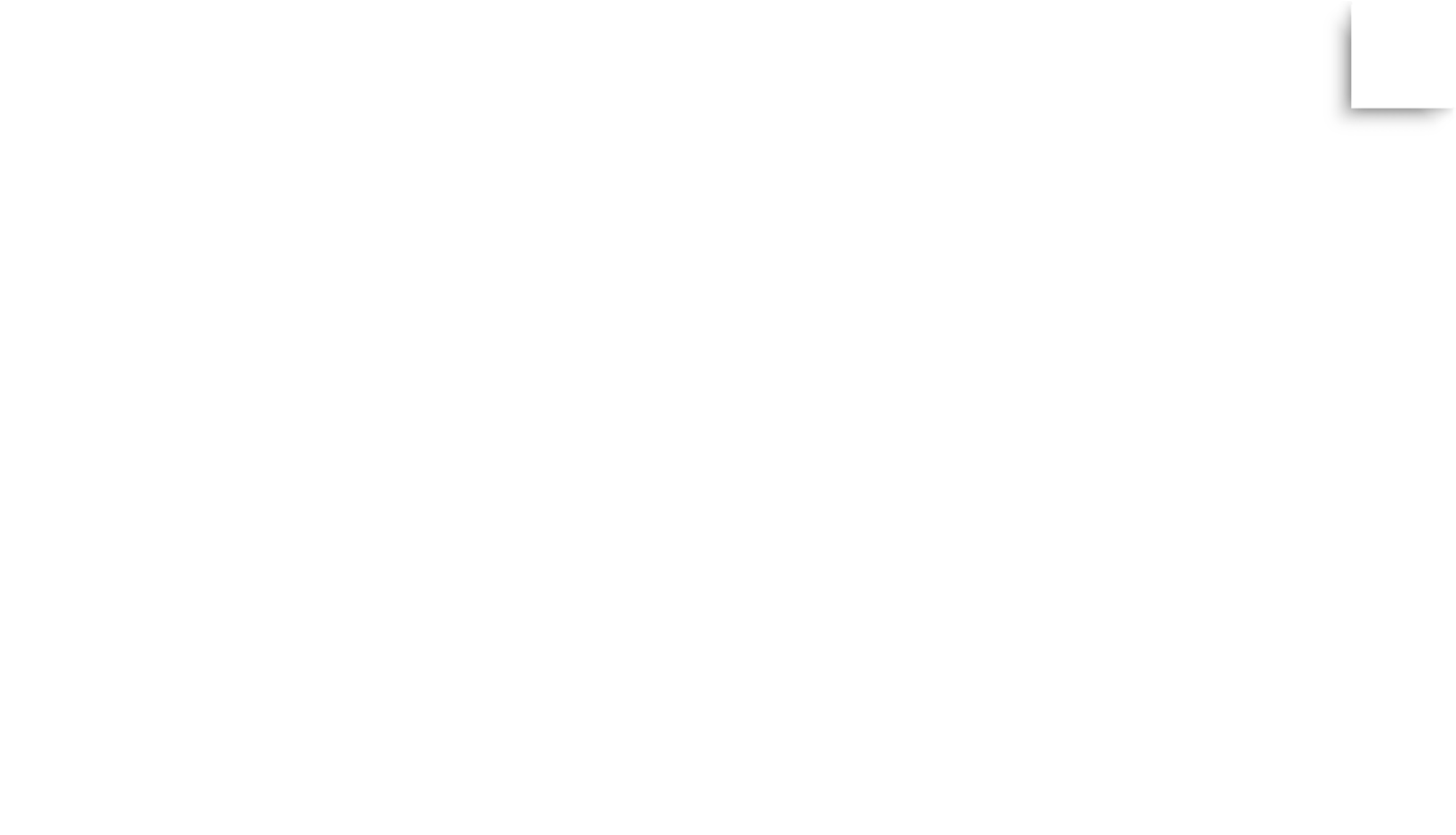 We create powerpoint templates based on new visual trend that’s fresh, relevant and always on the cutting edge.
Powerpoint offers word processing, outlining, drawing, graphing, and presentation management tools- all designed to be easy to use and learn
Contemporary Colors
Sleek Diagram & chart
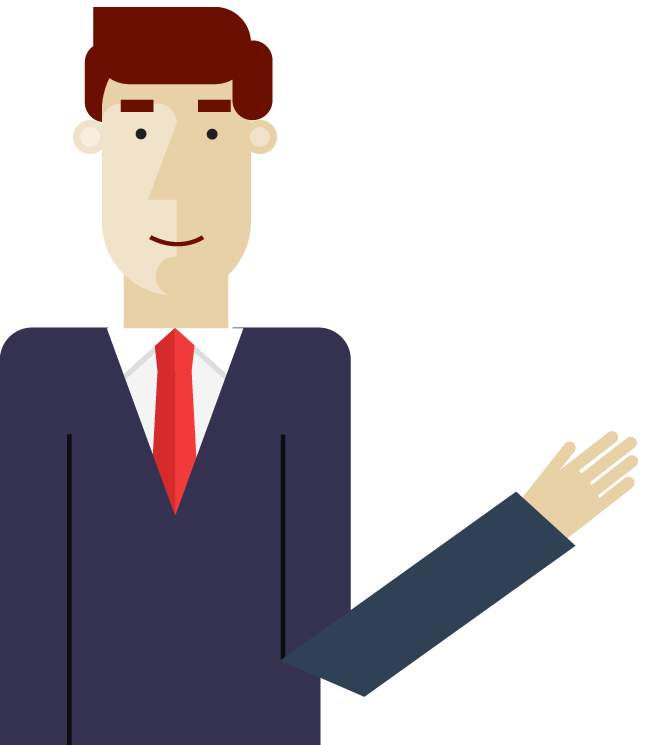 Design inspiration For presentation
+
+
Value 01
Value 02
Value 03
Powerpoint offers word processing, outlining, drawing, graphing, and presentation management tools- all designed to be easy to use and learn
Thank you
Powerpoint offers word processing, outlining, drawing, graphing, and presentation management tools- all designed to be easy to use and learn
DESIGN
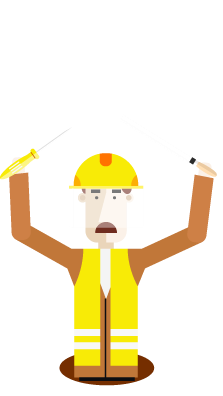 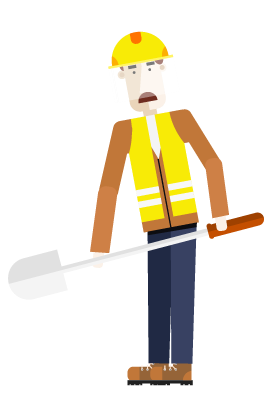 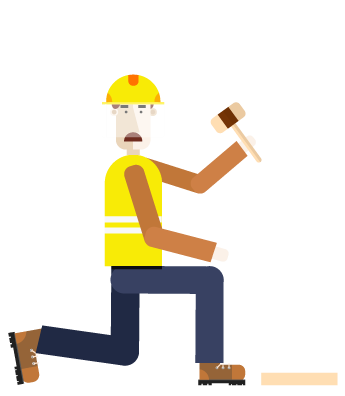 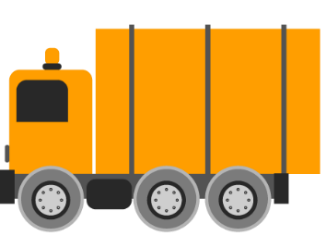 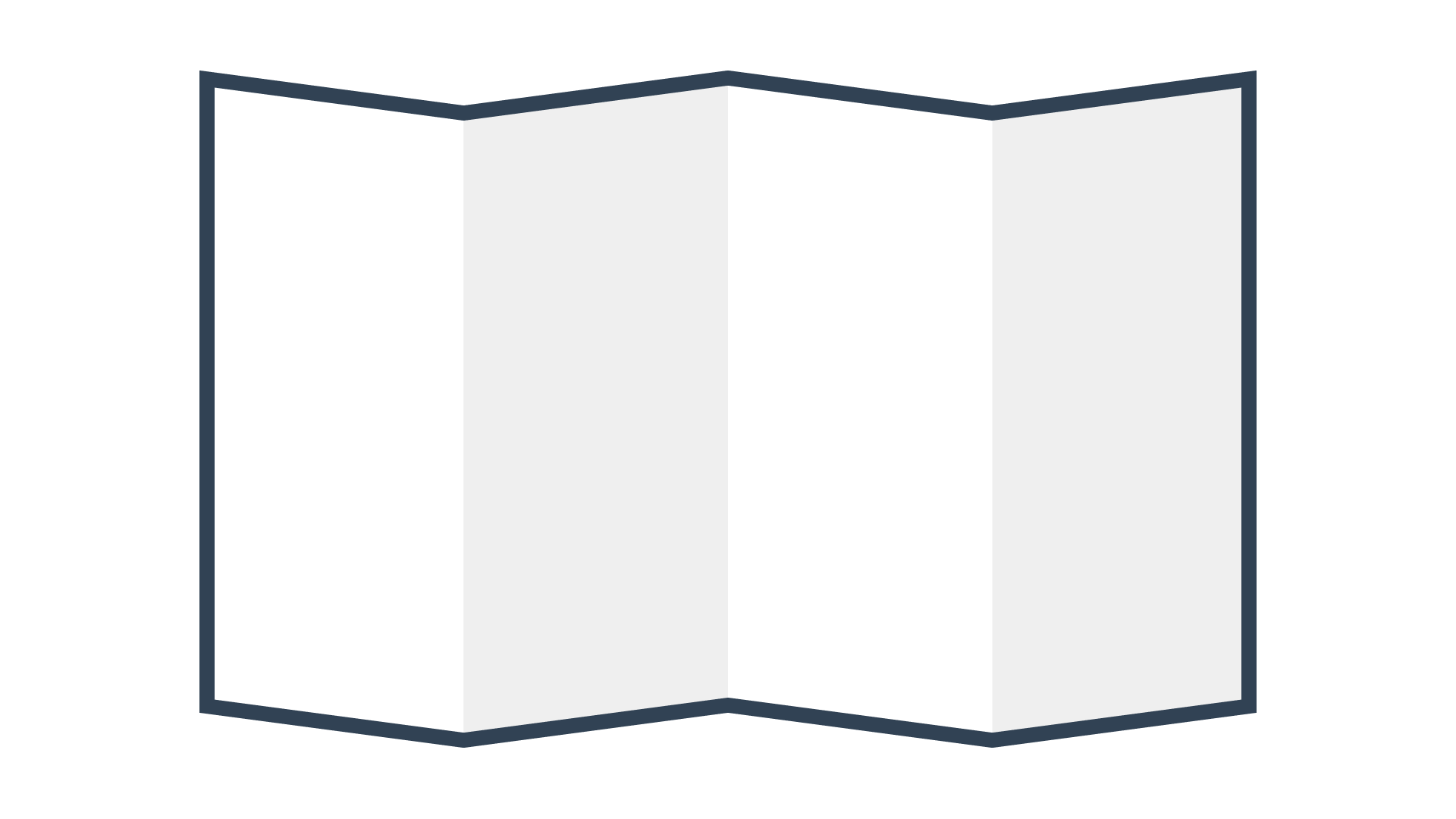 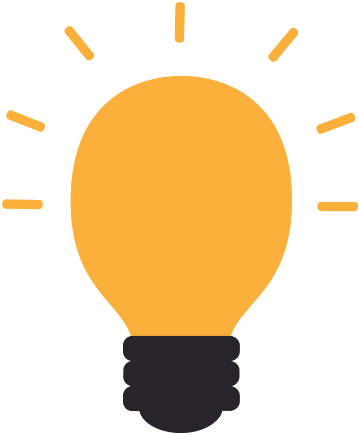 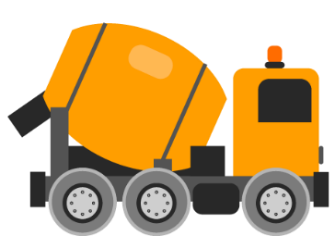 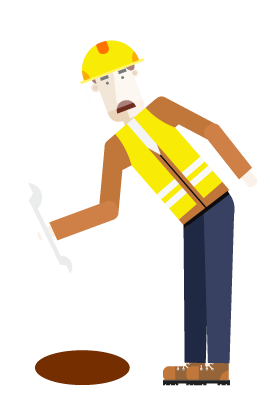 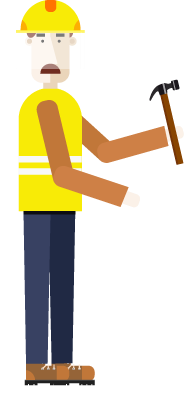 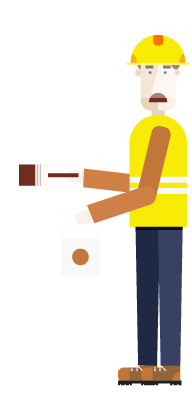 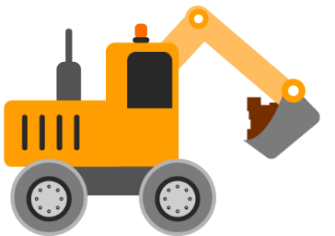 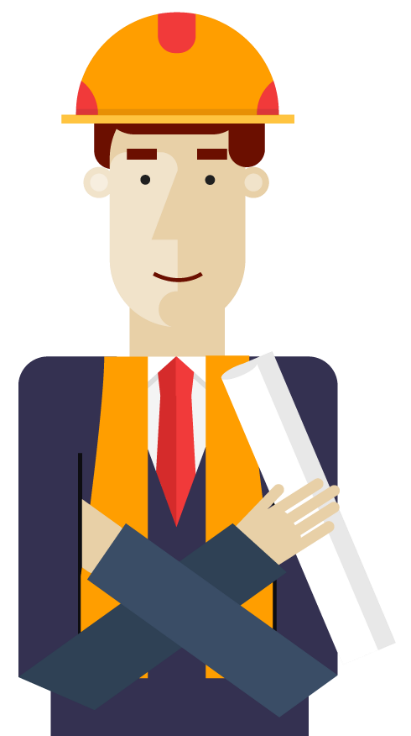 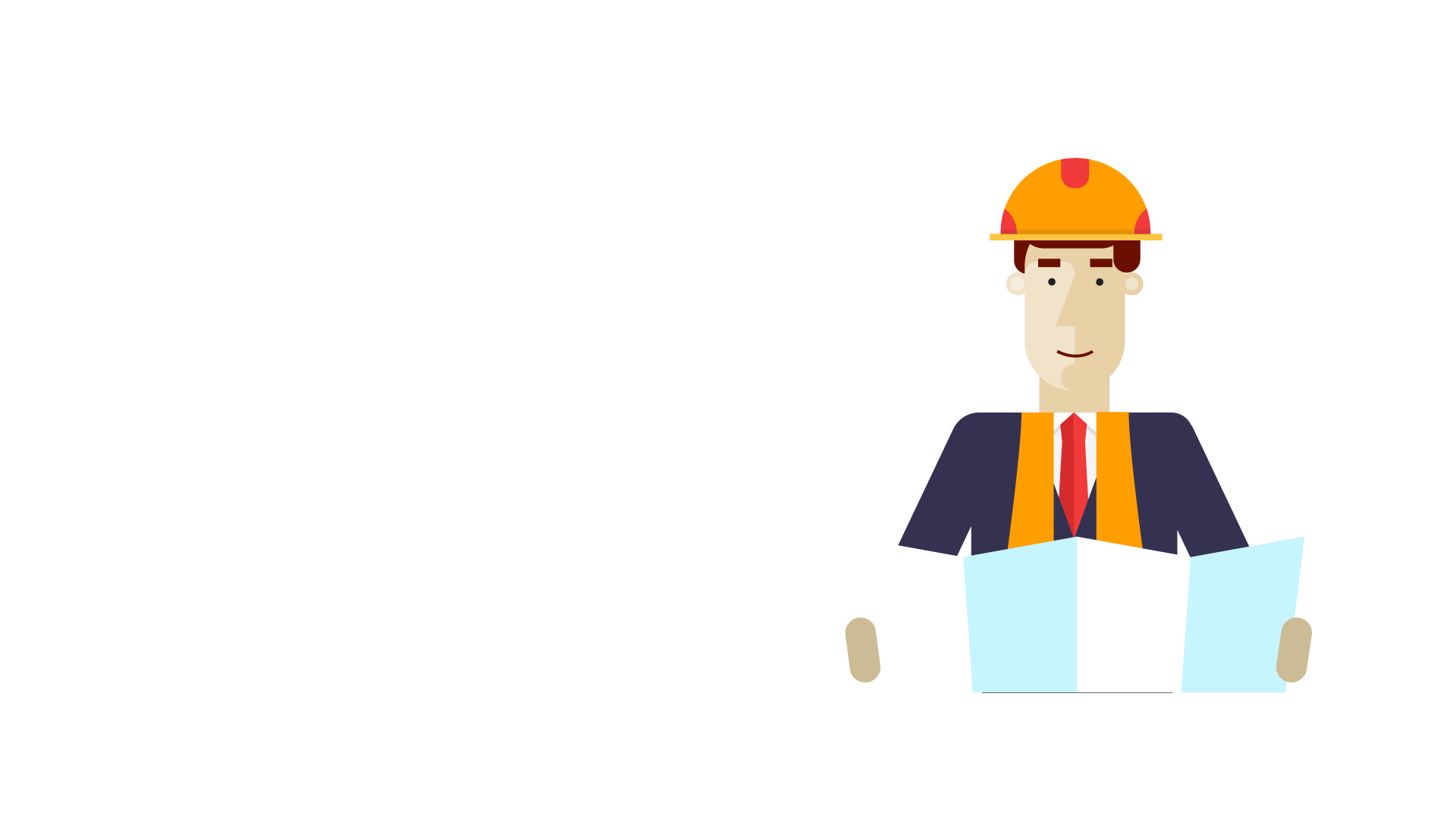 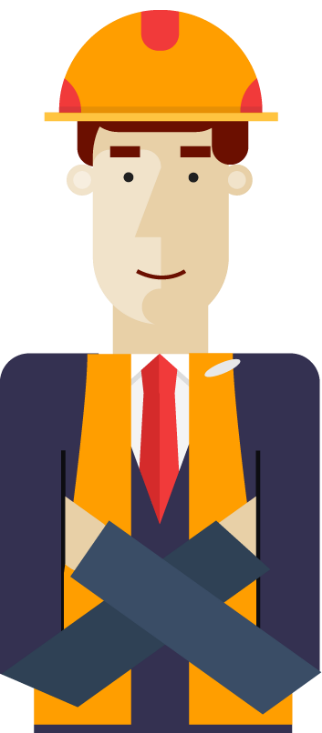 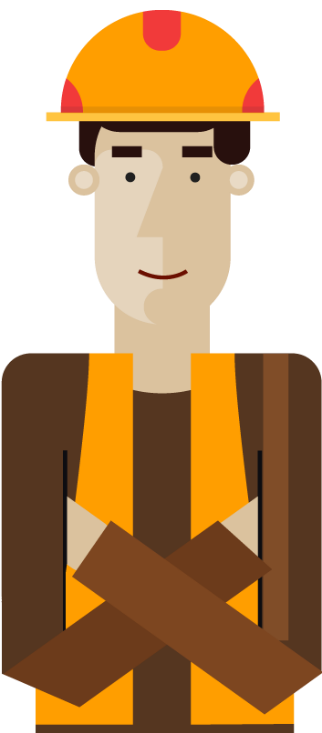 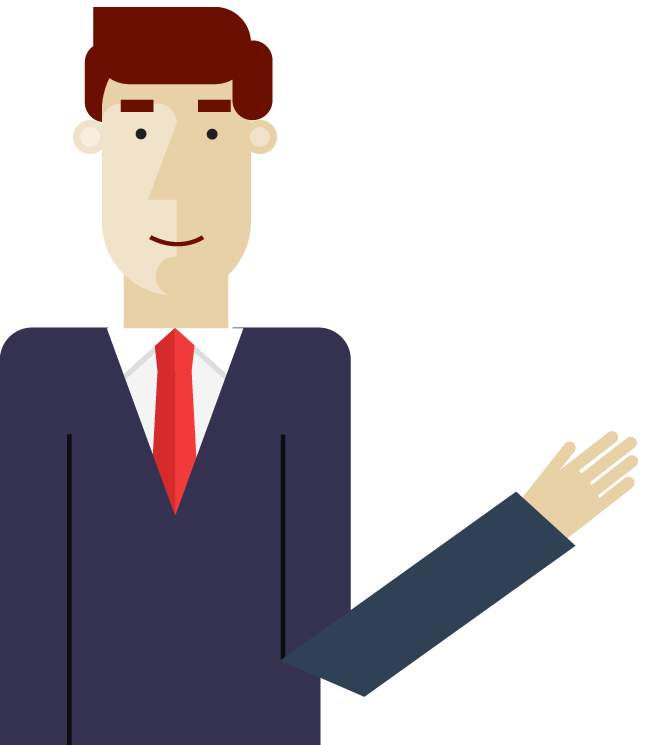